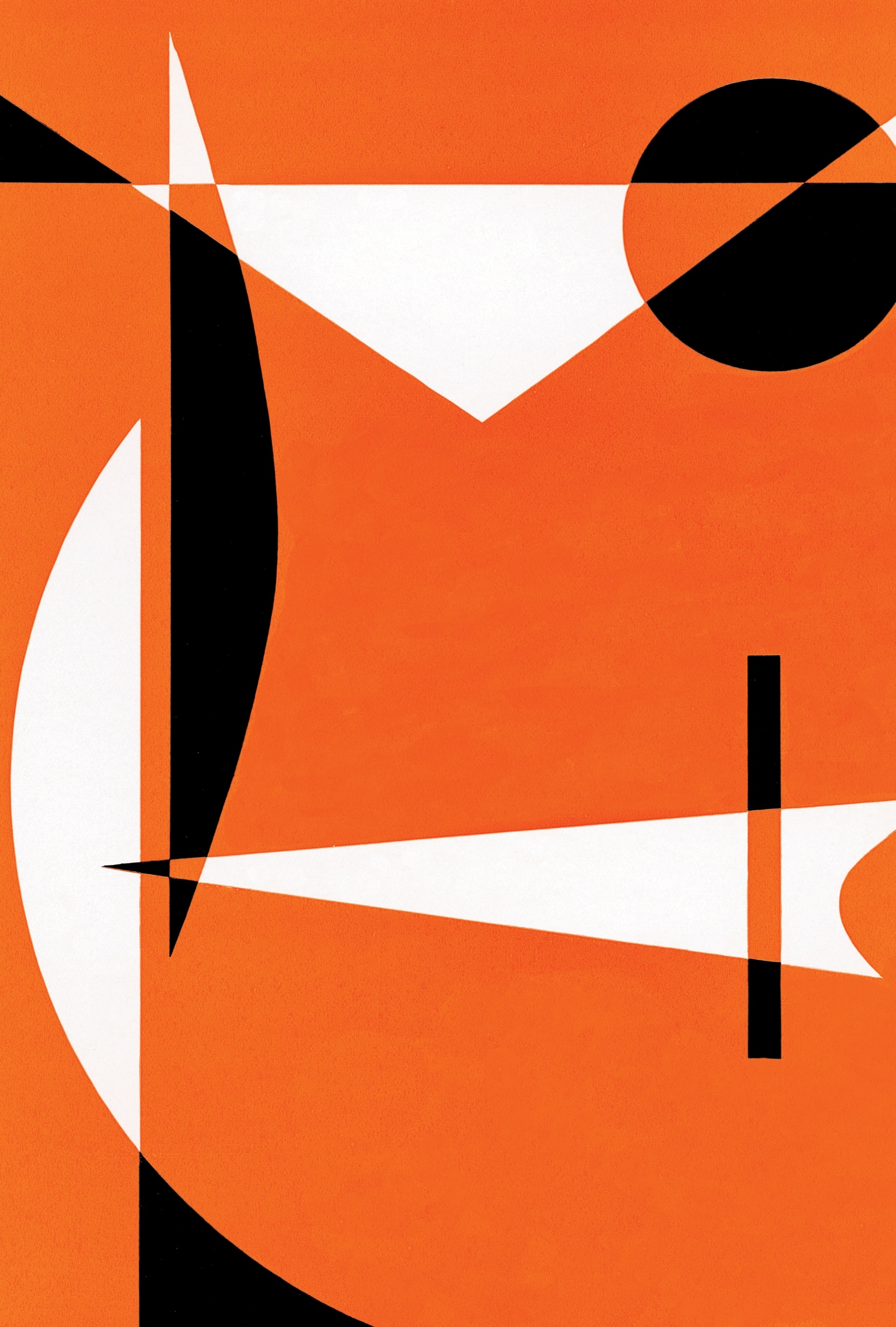 A Format for Thinking and Planning on the Fiscal Year versus the Conference Year
Presented by
Rev. Dr. Van Carl Williams

Eighth Episcopal District
Spring Convocation
March 20, 2021
The Issue: Producing Timely                Annual Conference Audits
In 2019, (state-side) Annual Conferences of the Eighth Episcopal District were informed that auditors needed more time to produce accurate audits of Annual Conference finances than was being allowed.
Auditors asserted that they needed financial records by April 30th to perform a thorough audit by the Annual Conference(s) in July.
To comply with the auditors’ request, the Annual Conferences agreed to end the fiscal year on April 30th of each year.
The Issue: Producing Timely                Annual Conference Audits
Fiscal Year
A year, as determined by a body, for accounting purposes
Conference Year
The period of time between one Annual Conference Meeting and another
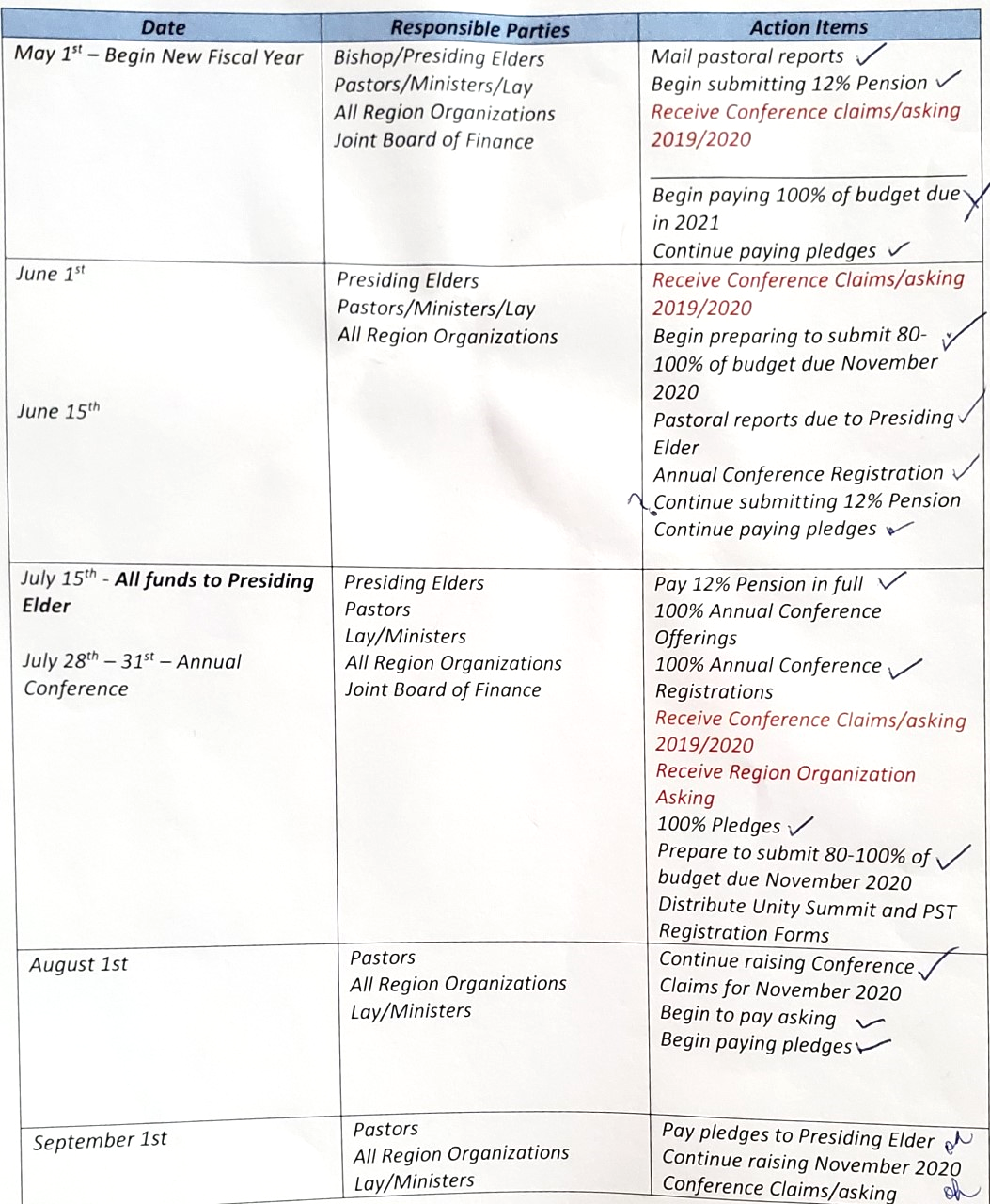 The Issue: Producing Timely      Annual Conference Audits
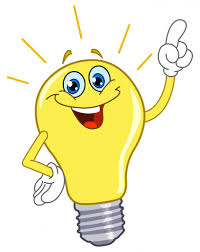 In 2020, Presiding Elders shared with Pastors a chart delineating action items of the fiscal year.
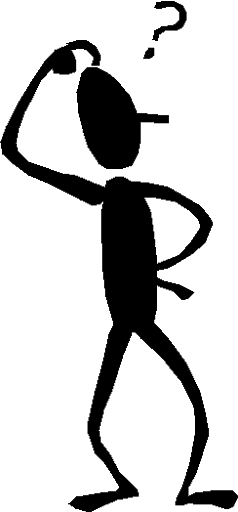 However, some pastors (and leaders) who viewed the Presiding Elders’ chart admit they were confused.
If YOU understand these charts, and the “Action Items of the new fiscal year…
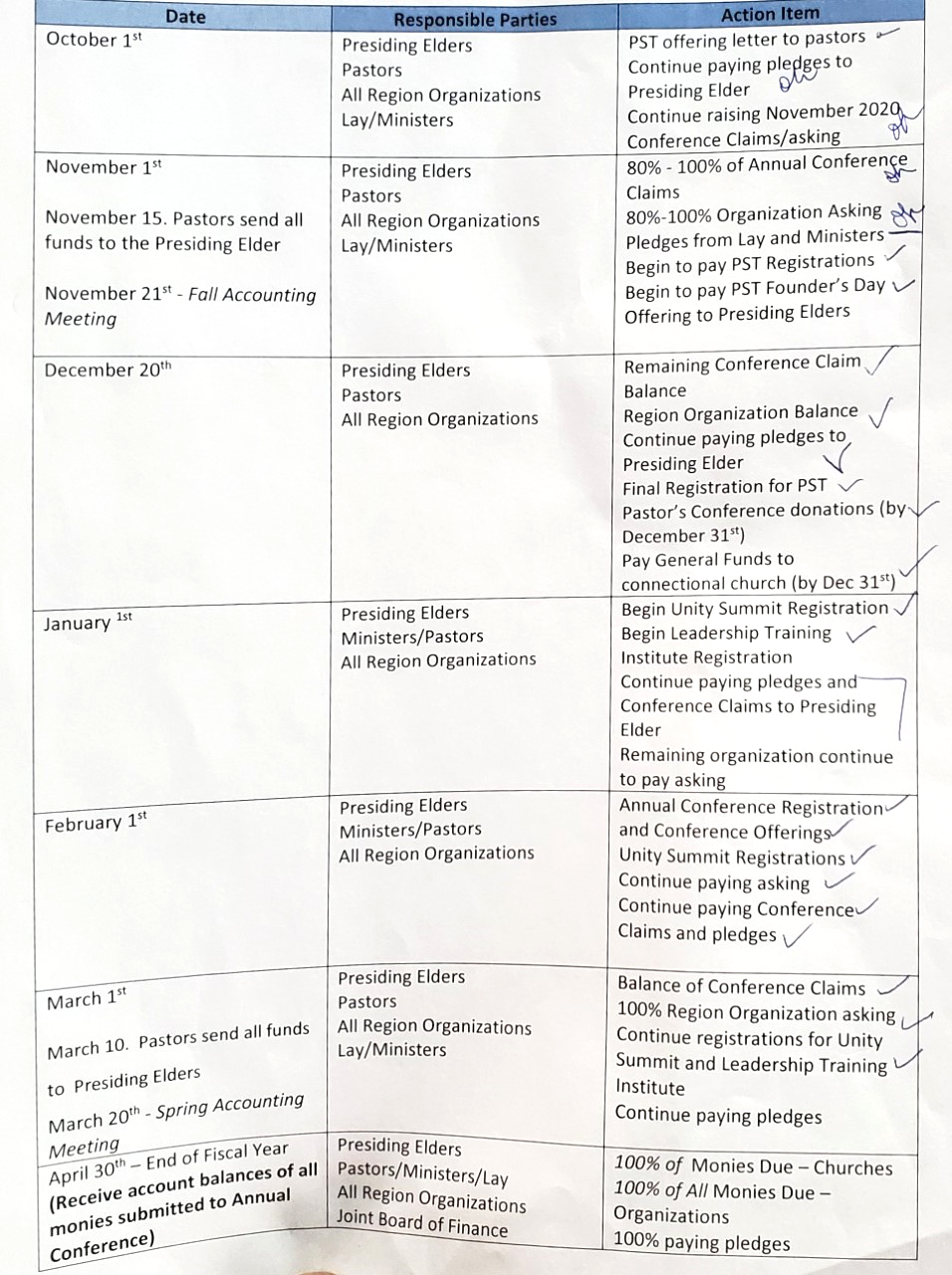 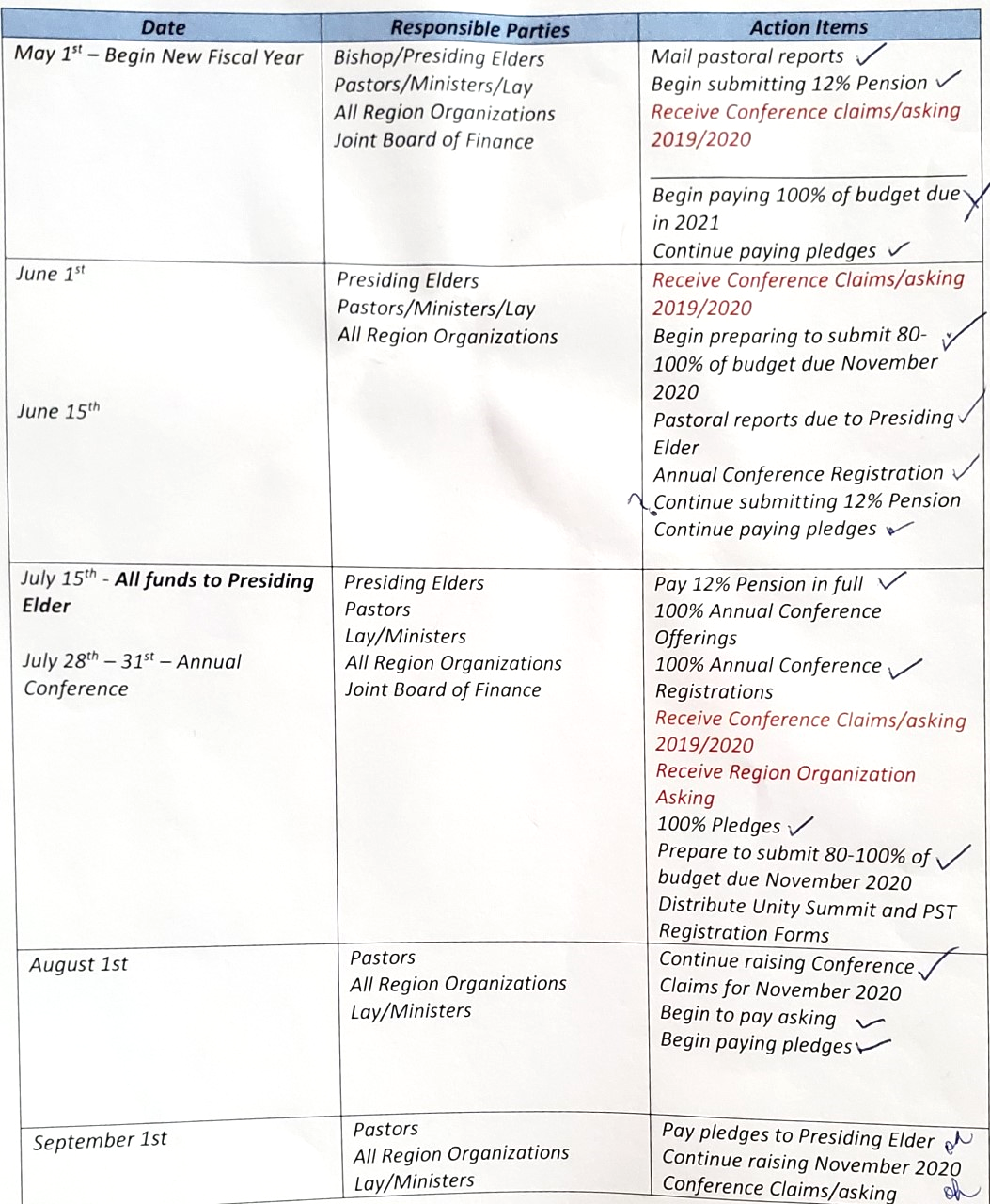 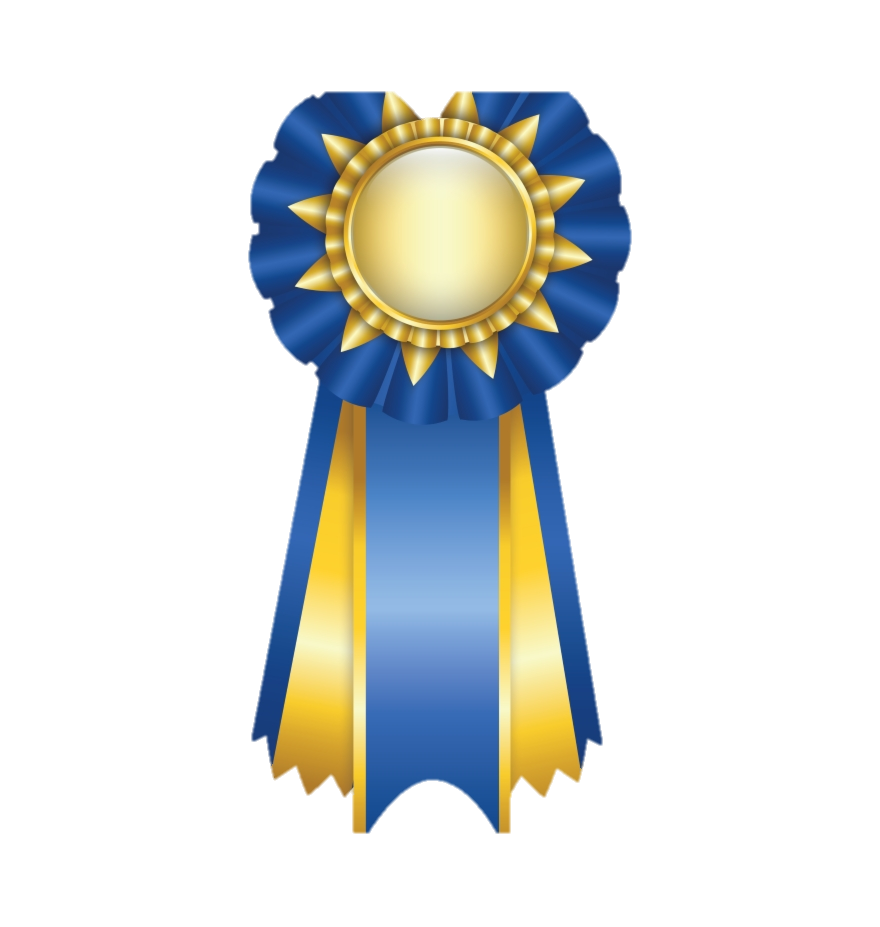 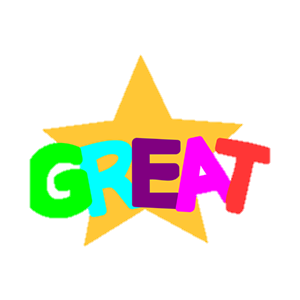 But…for those of us who don’t fully understand the linear explanation of the Fiscal Year and its “Action Items”…
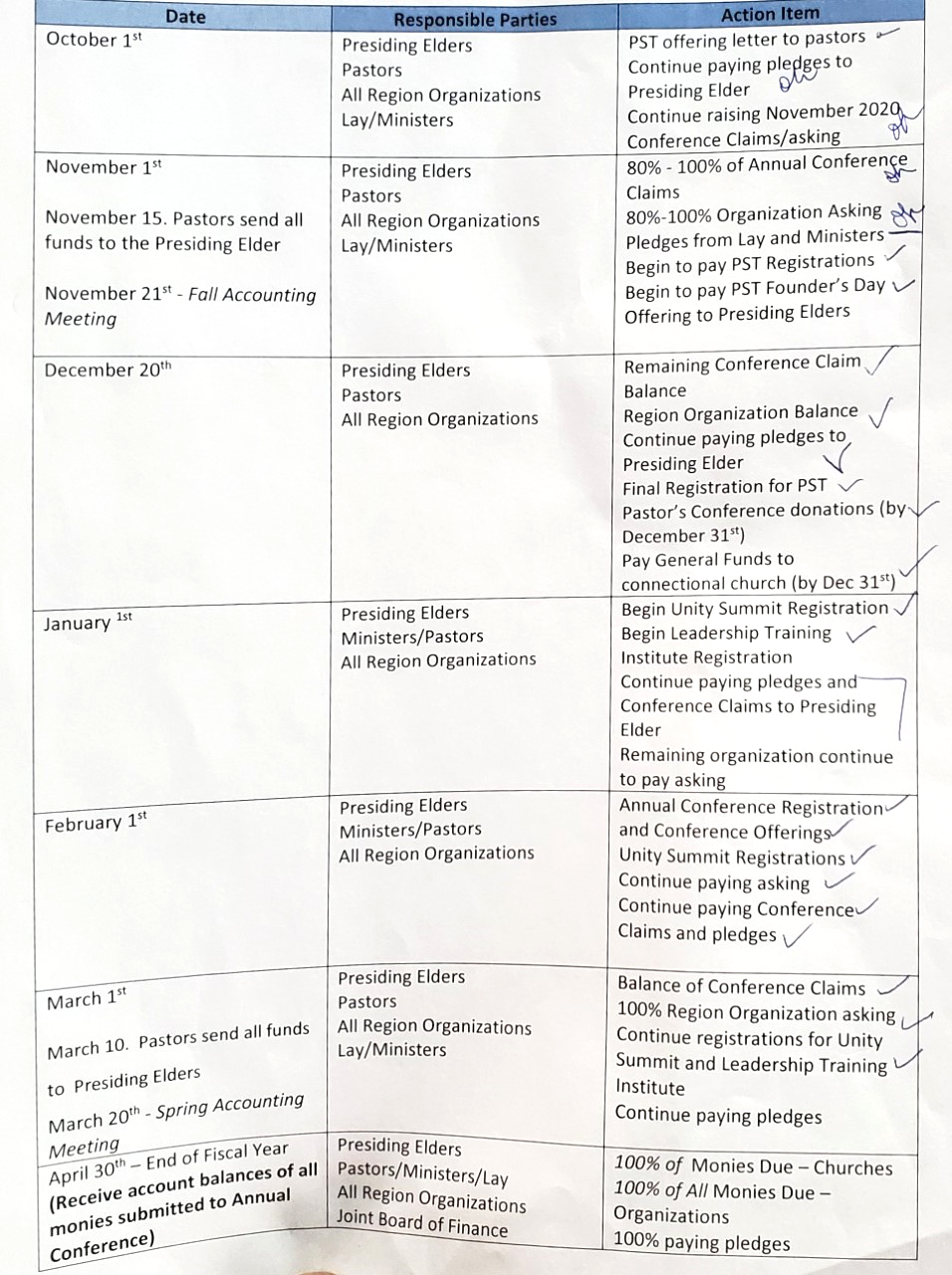 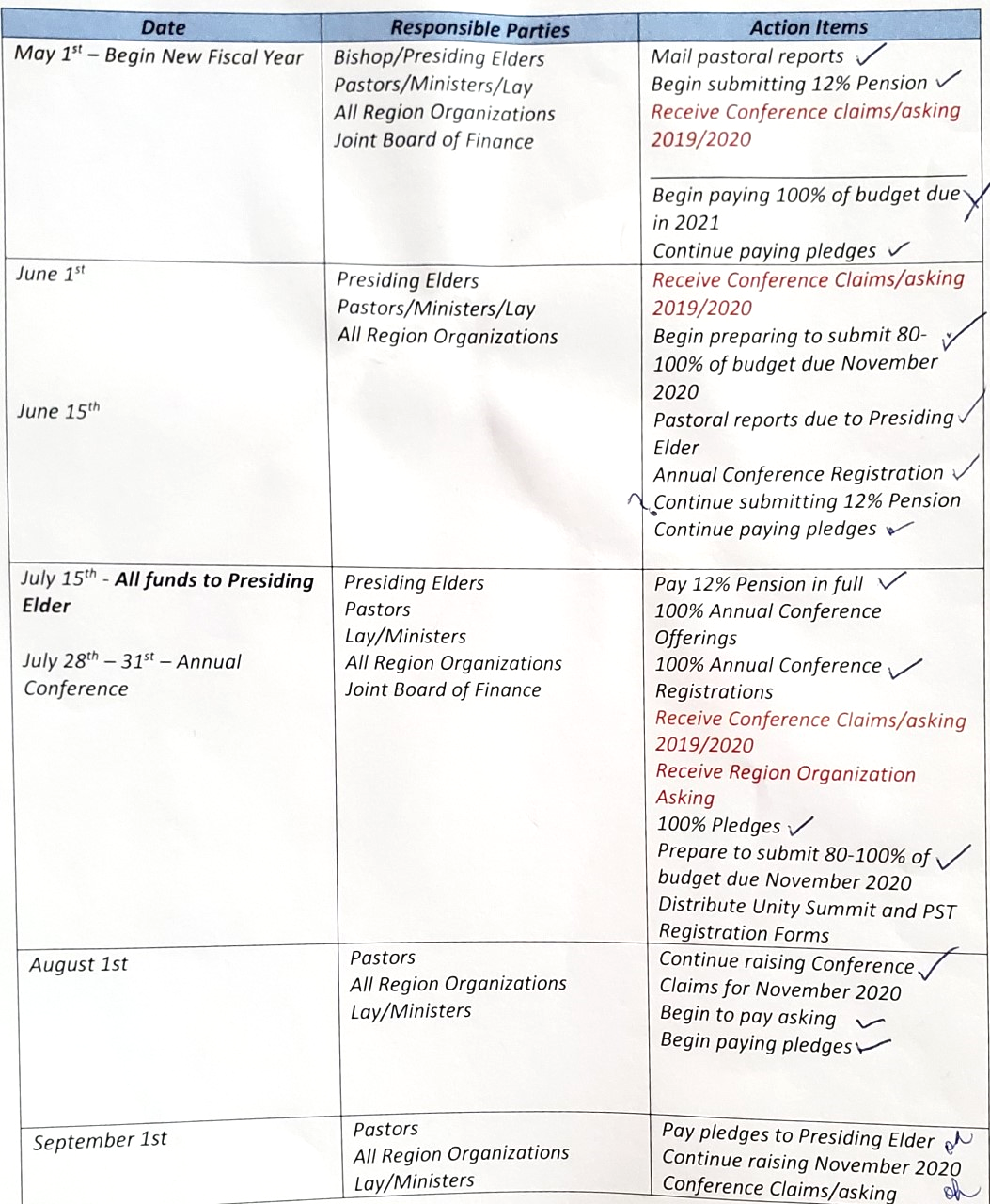 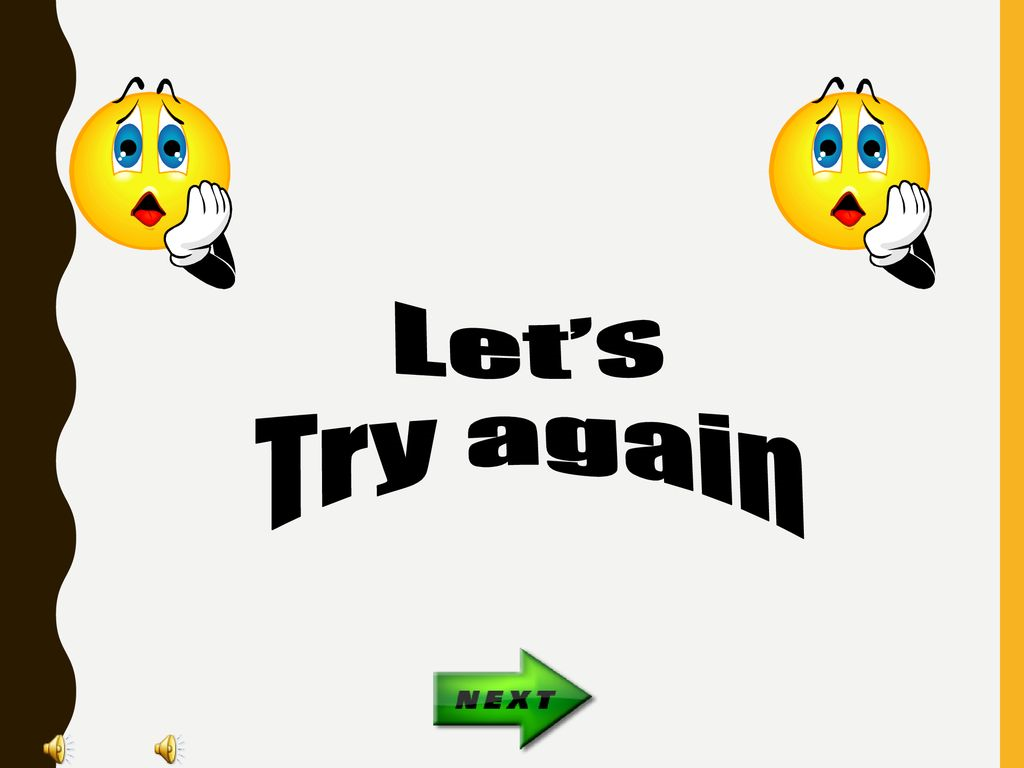 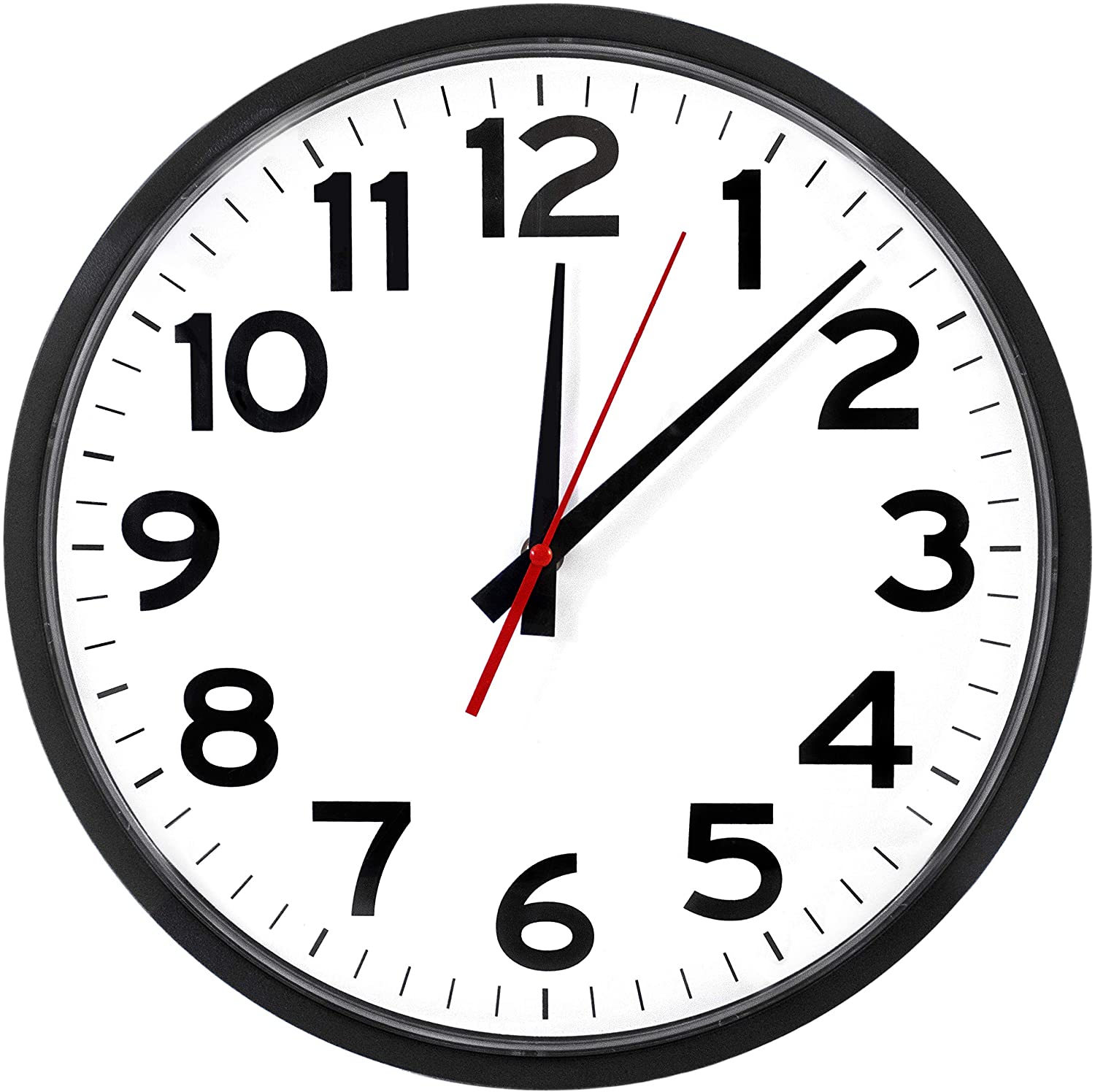 Watching the Clock
Although we live in the digital age, many of us still know how to tell time using the “dial clock.”
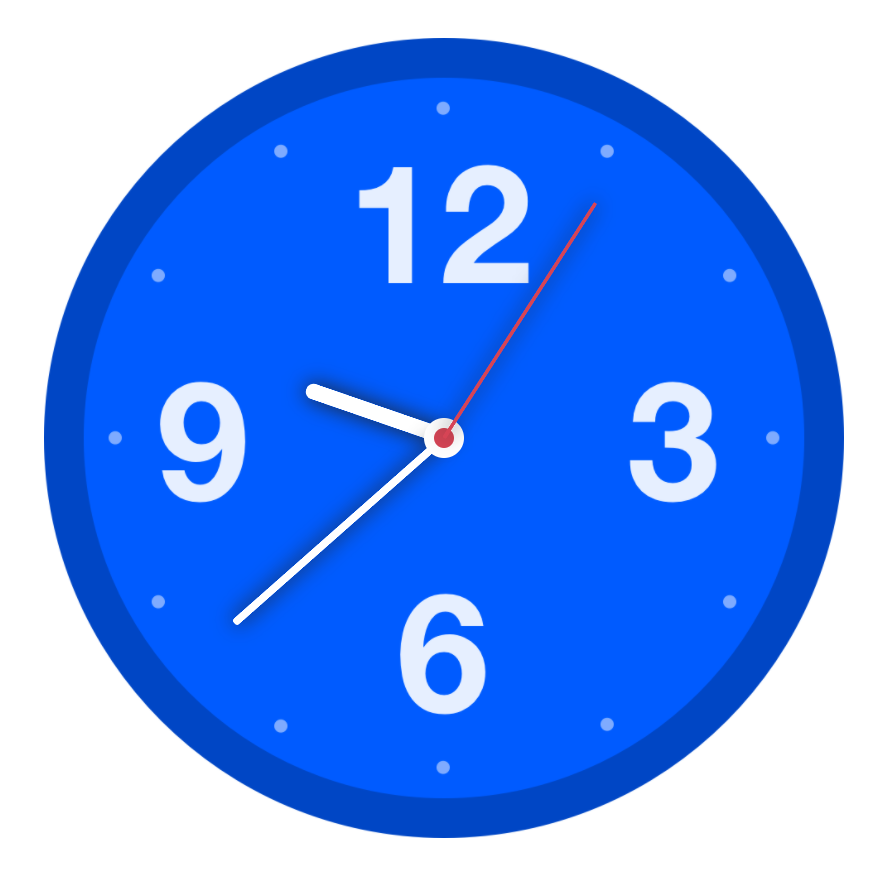 Watching the Clock
On the dial clock, the 12, 3, 6, and 9 positions establish quarters of an hour.
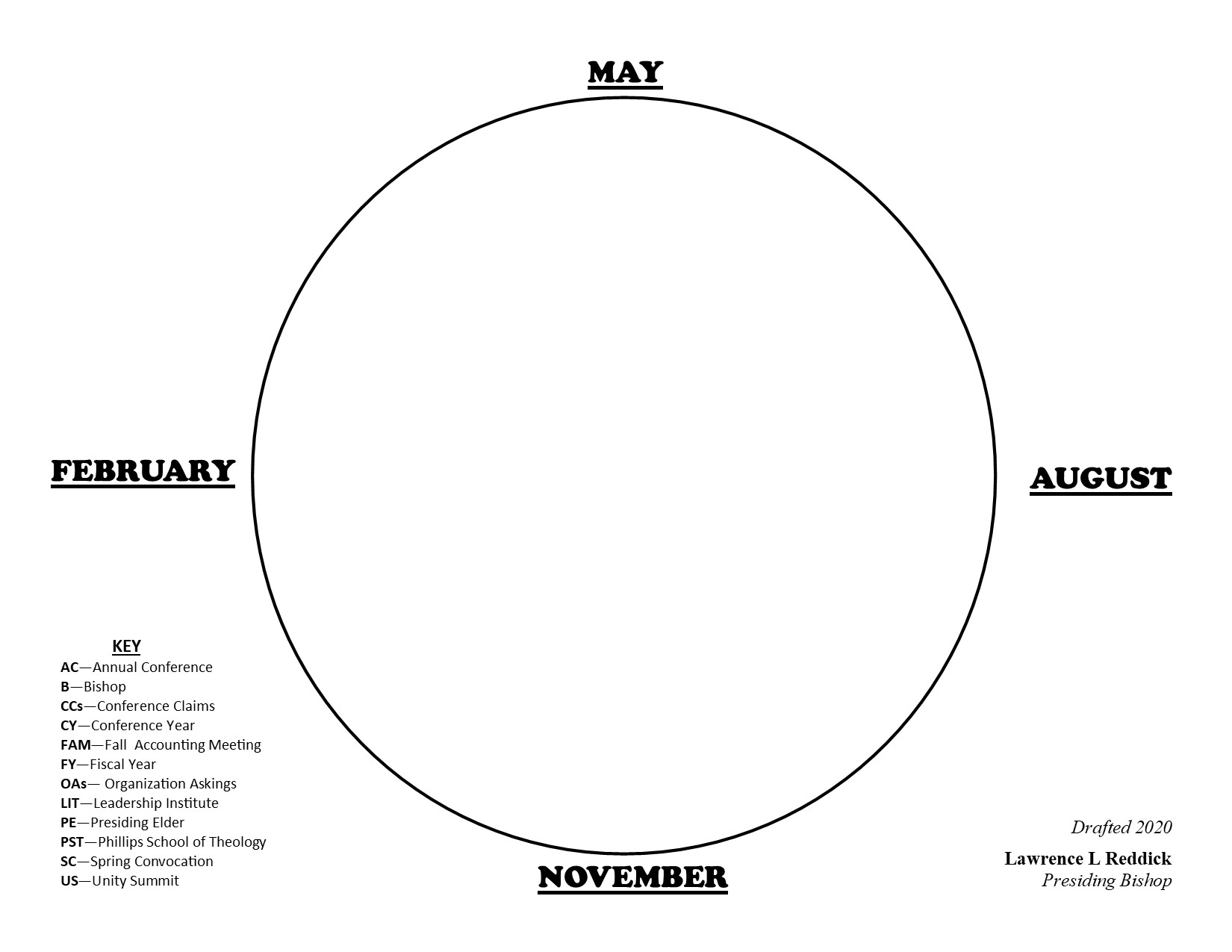 Making the Connection
12
Let’s begin by replacing the 12, 3, 6, and 9 from the dial clock with May, August, November, and February
9
3
6
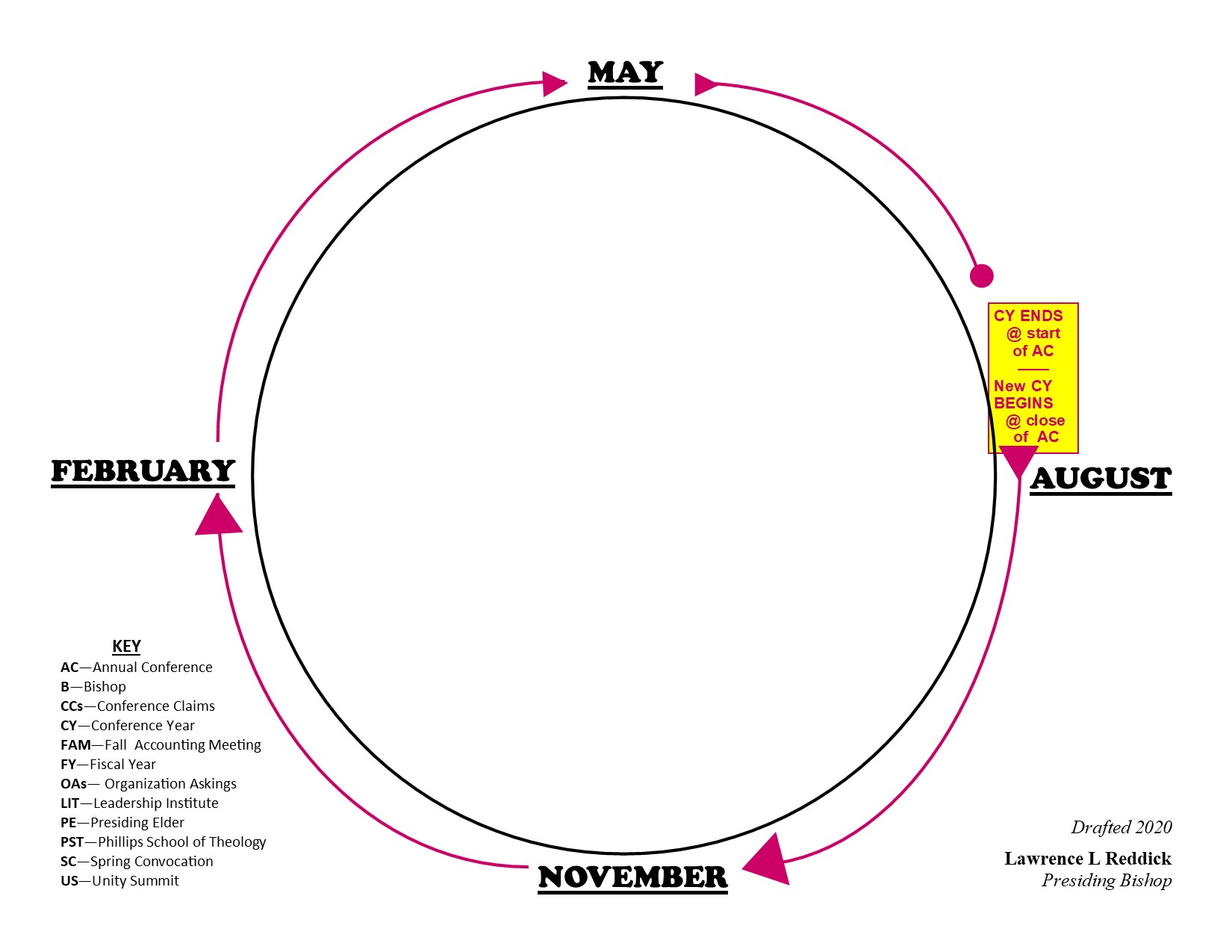 Making the Connection
12
We are used to thinking only in terms of the Conference Year.
The Conference Year ends at the start of the Annual Conference, and new Conference Year begins at the end of the Annual Conference.
9
3
6
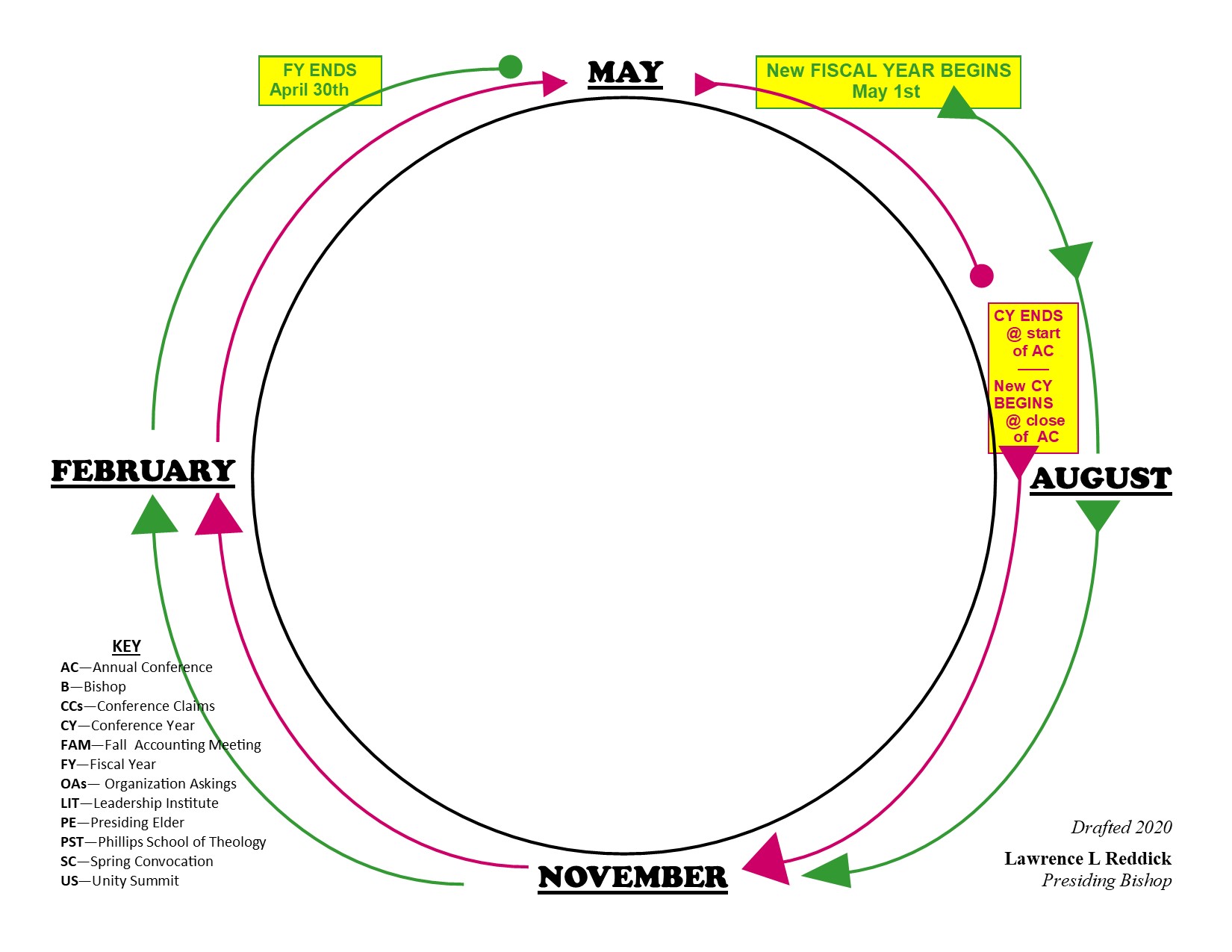 Making the Connection
12
However, for financial accounting purposes, we are now being asked to understand the fiscal year.
The Fiscal Year     begins May 1st          and ends April 30th.
9
3
6
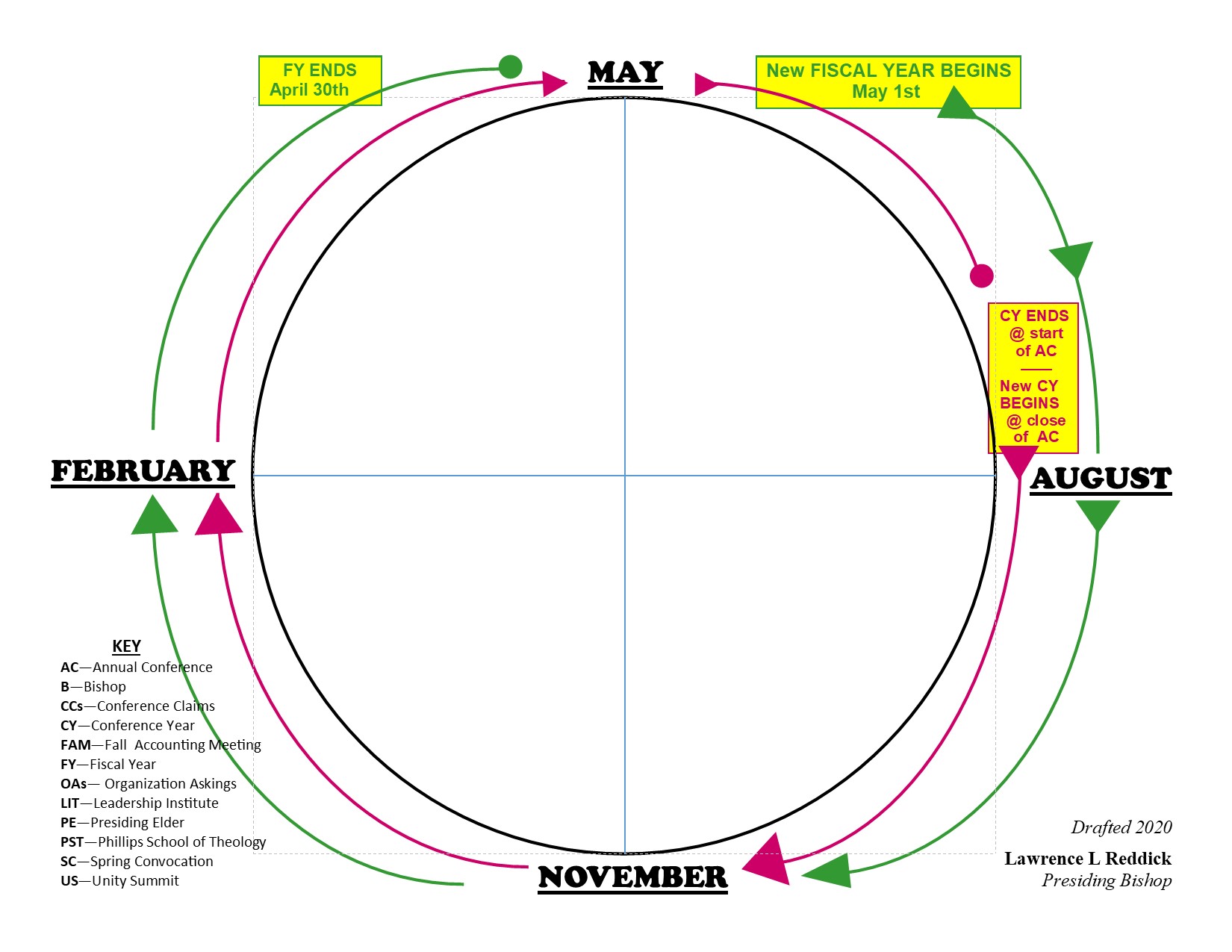 Making the Connection
1
4
Notice the Fiscal Year has 4 quarters, or QUADRANTS, just like the dial clock:
(Q1) MAY to AUGUST
(Q2) AUGUST to NOVEMBER
(Q3) NOVEMBER to FEBRUARY
(Q4) FEBRUARY to MAY
3
2
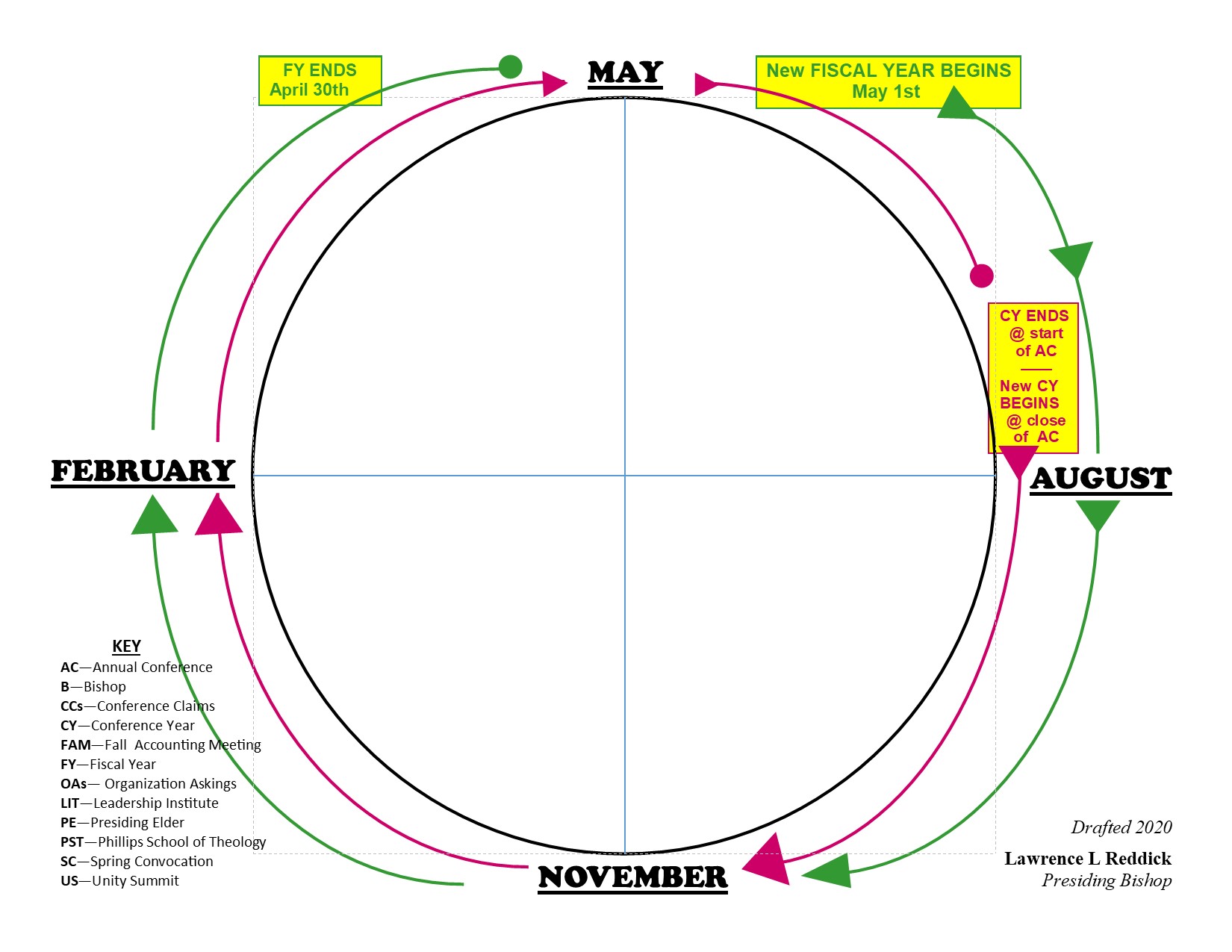 Quick Quiz
1
4
Which Quadrant are we in TODAY?
(Q1) MAY to AUGUST
(Q2) AUGUST to NOVEMBER
(Q3) NOVEMBER to FEBRUARY
(Q4) FEBRUARY to MAY
3
2
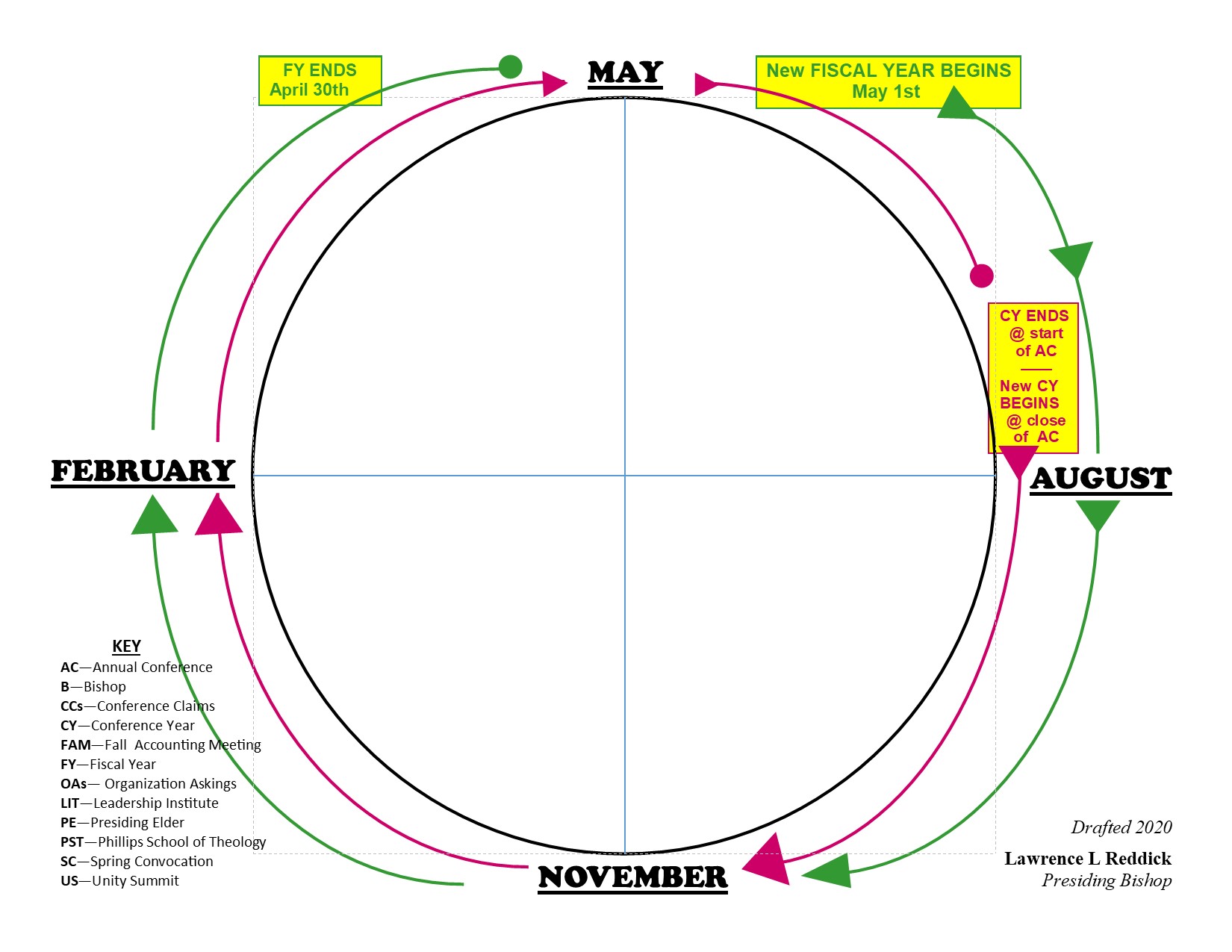 Quick Quiz
1
4
Answer
(Q4) FEBRUARY to MAY

Today is March 20th 
March is in the “February to May” Quadrant
3
2
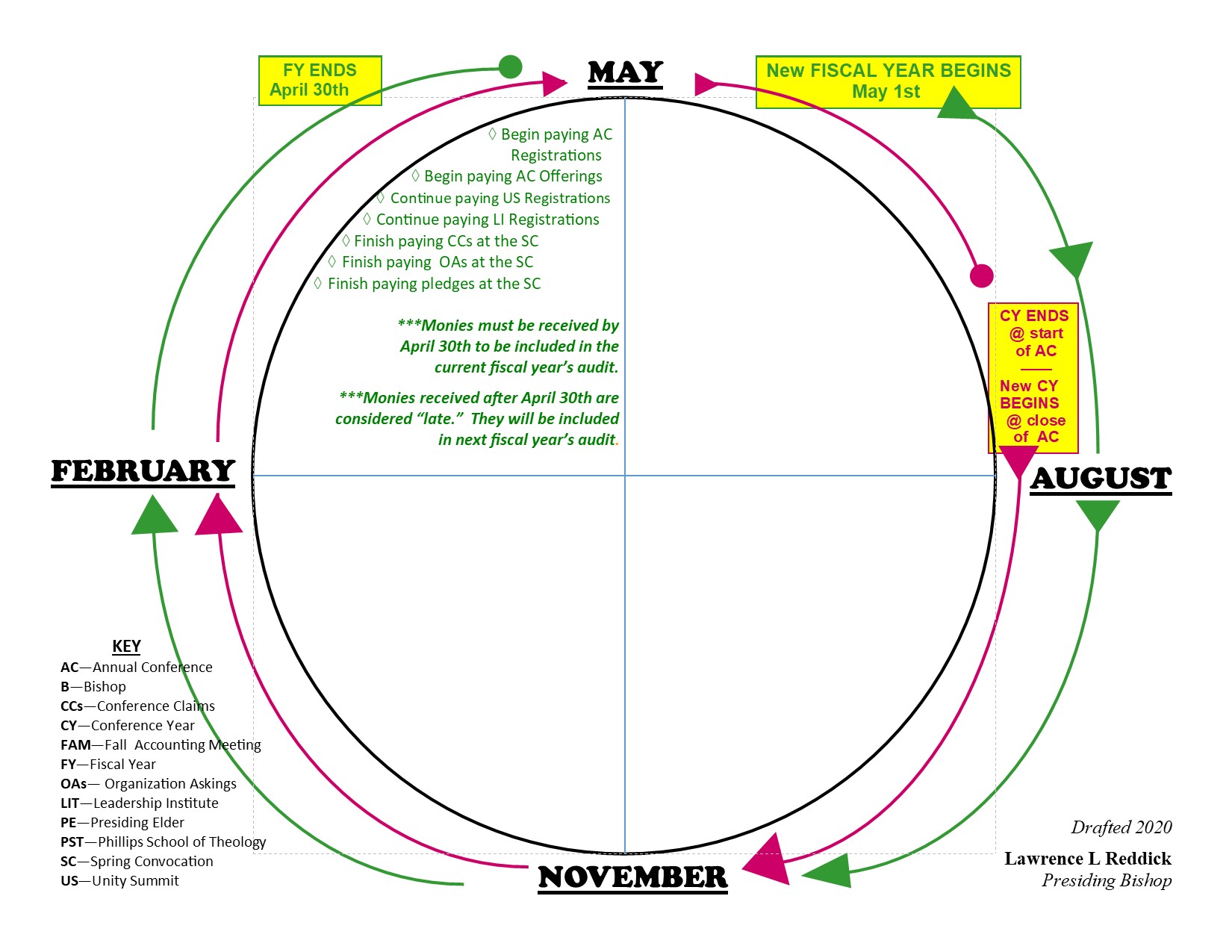 Quick Quiz
Because we’re in 
(Q4) FEBRUARY to MAY
Here are the action items we ought to be completing 
NOW
to be “on track” within the fiscal year
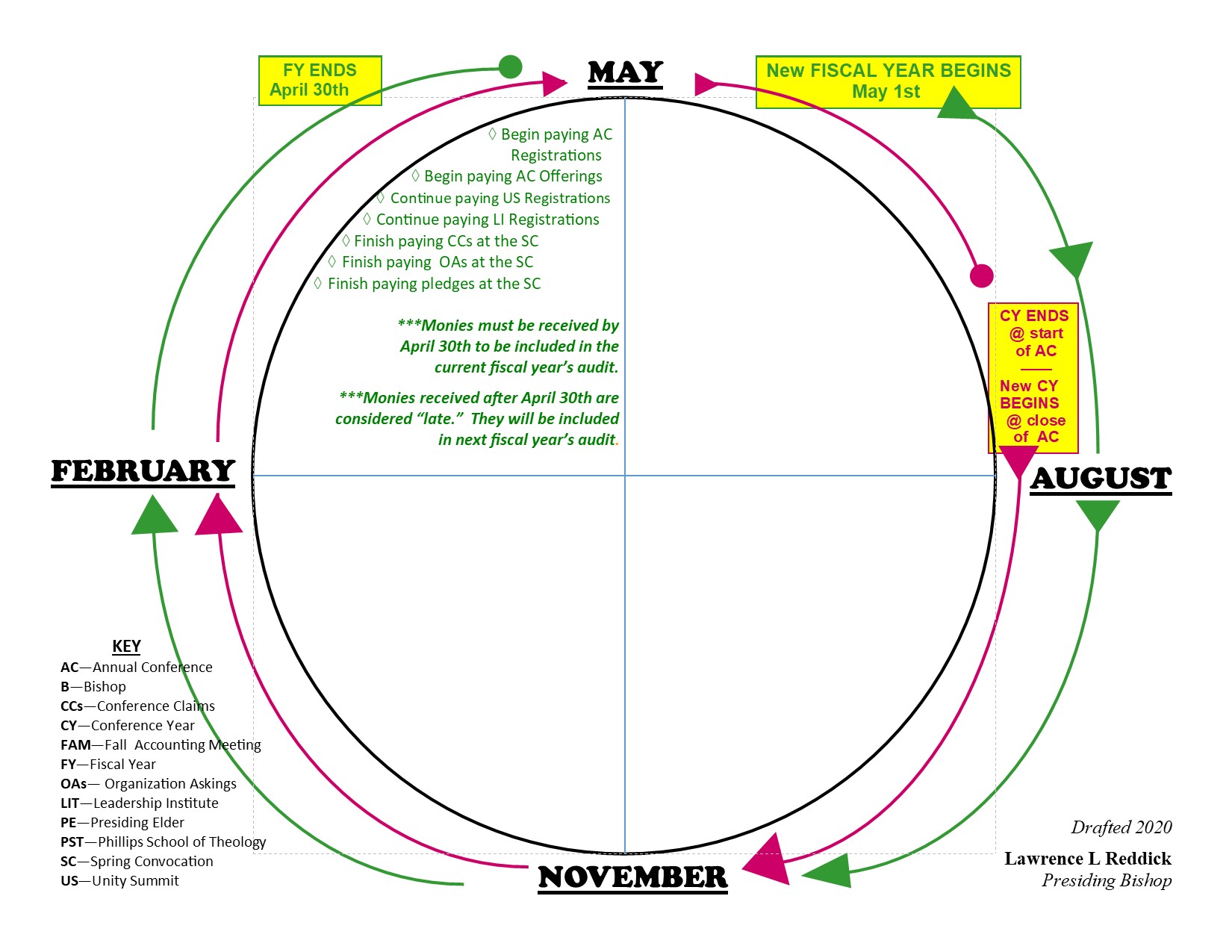 Key Terms
BEGIN  
Get started…

  CONTINUE                   
Keep it going…

  FINISH  
Get it done!!!
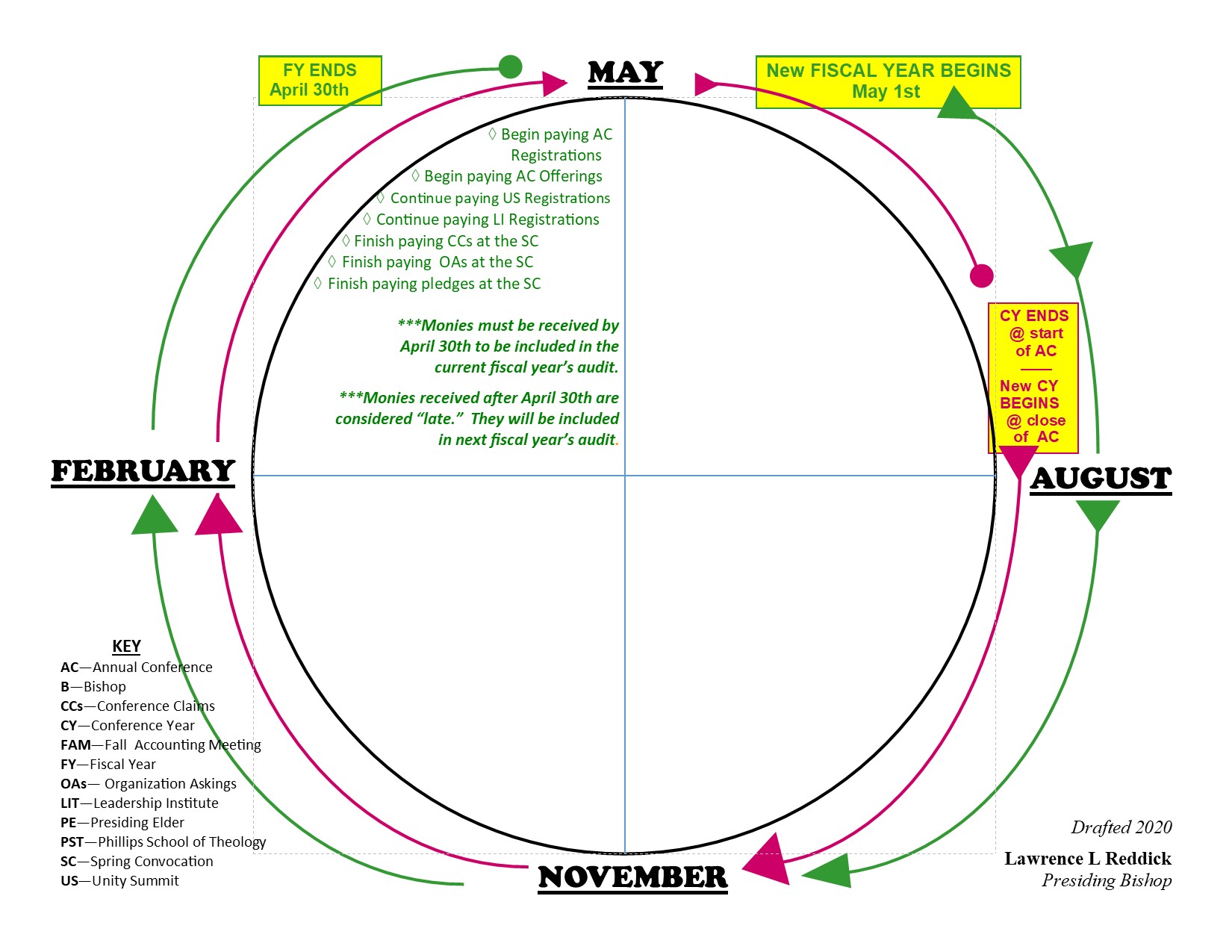 Quick Quiz
Between February and May, what can you BEGIN?
Between February and May, what can you CONTINUE?
Between February and May, what should you FINISH?
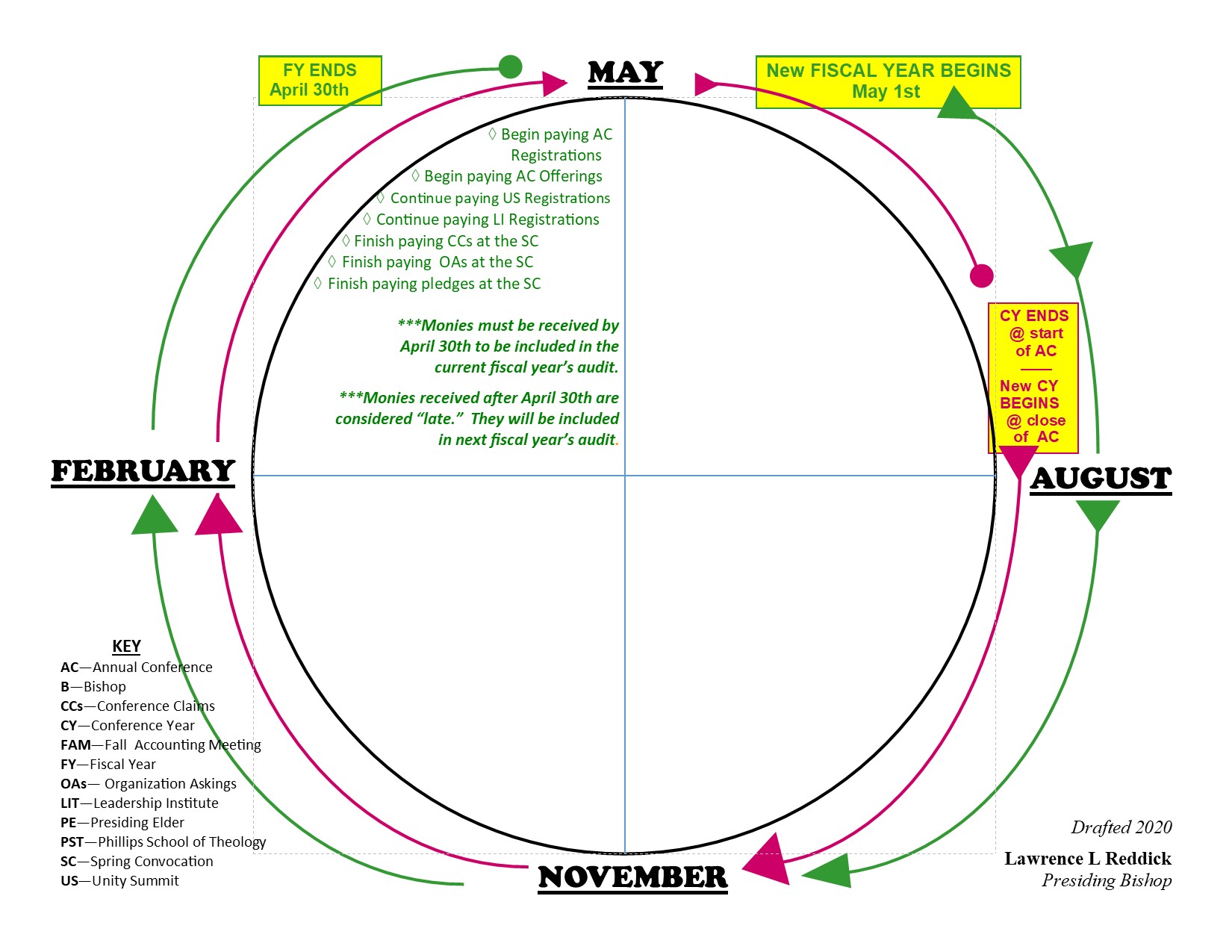 Quick Quiz
Why should you finish paying Conference Claims, Organizational Askings, and Pledges before April 30th?
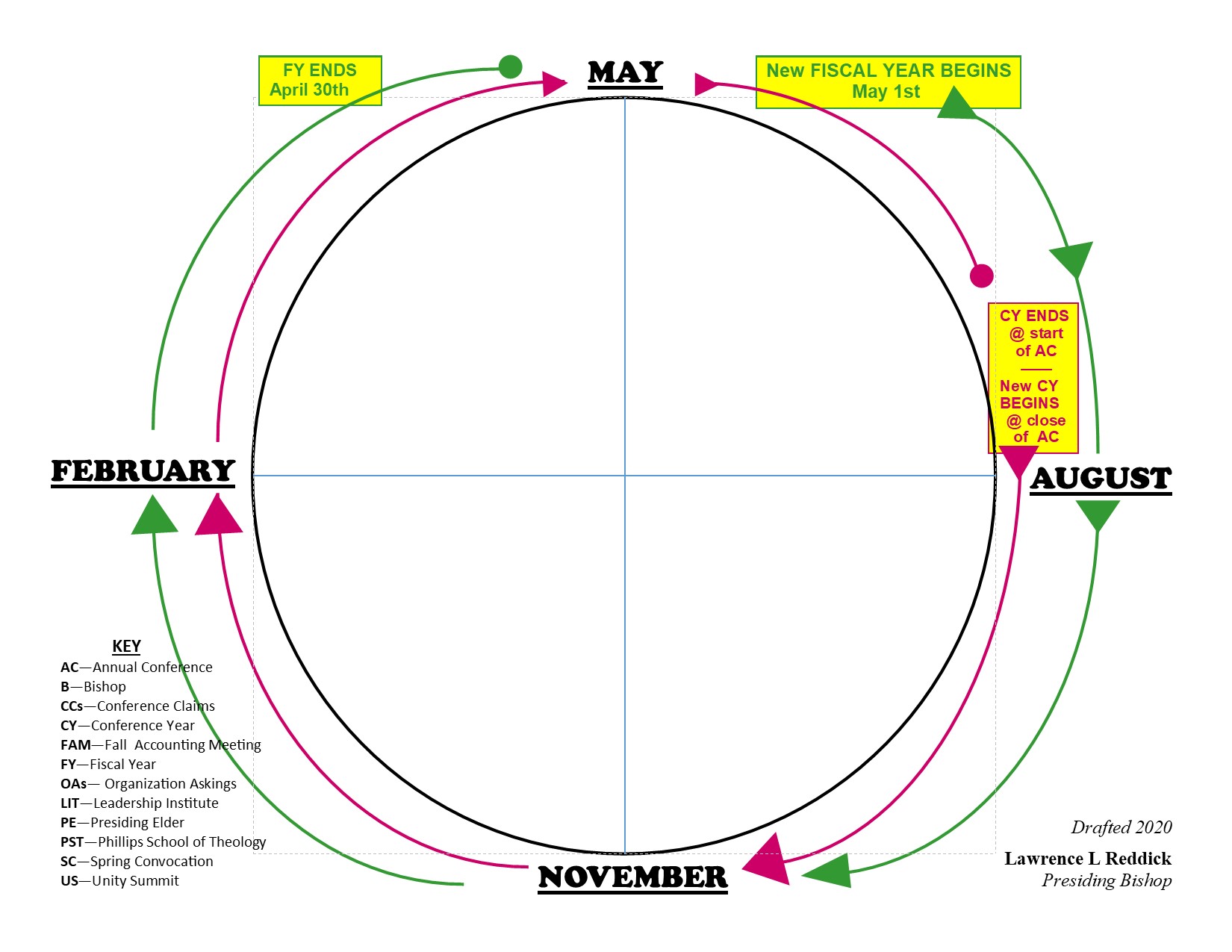 So…
Let’s take a look at all of the “Action Items” within the quadrants of the fiscal year.
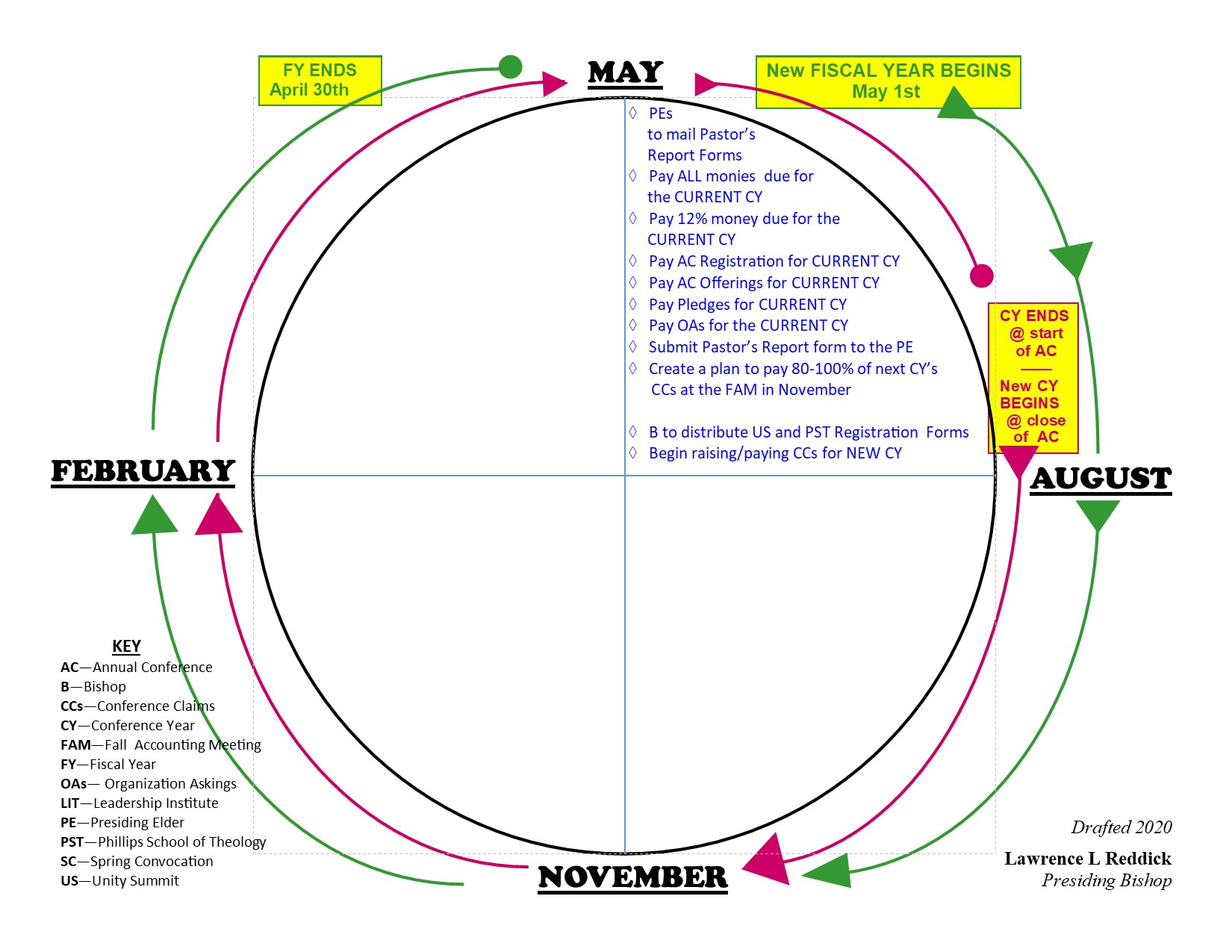 What to do in (Q1)       May   to               August
The new FISCAL YEAR begins May 1st!
Monies reported for the current Conference Year’s Budget are considered “late” according to the Fiscal Year.
Remember: the Fiscal Year for which financial reports are being audited for the Annual Conference ended April 30th.
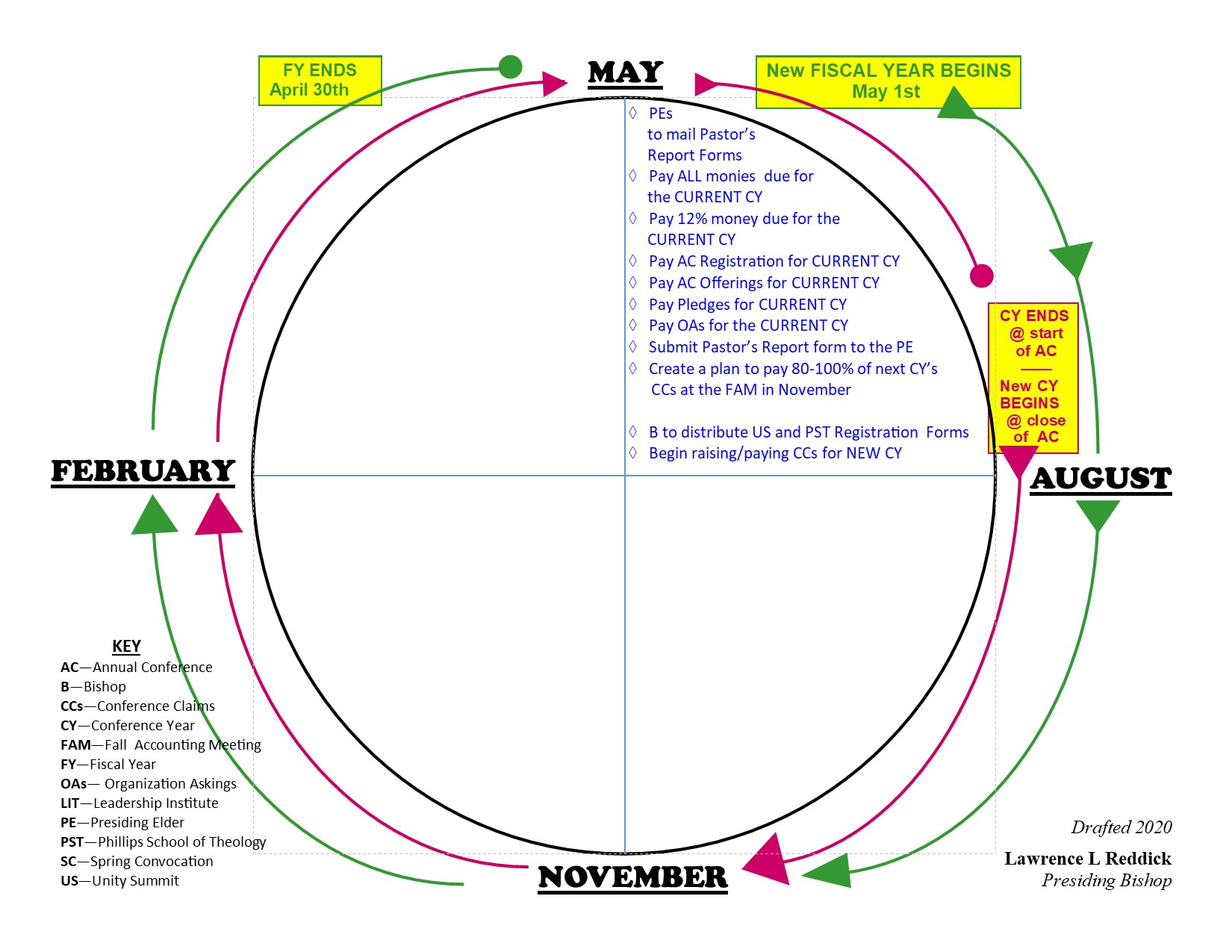 What to do in (Q1)       May   to               August
Begin reporting 12% (Pension) monies after May 1st  

 Create a plan to report at least 80% of your “new” Conference Claims at the Fall Accounting Meeting
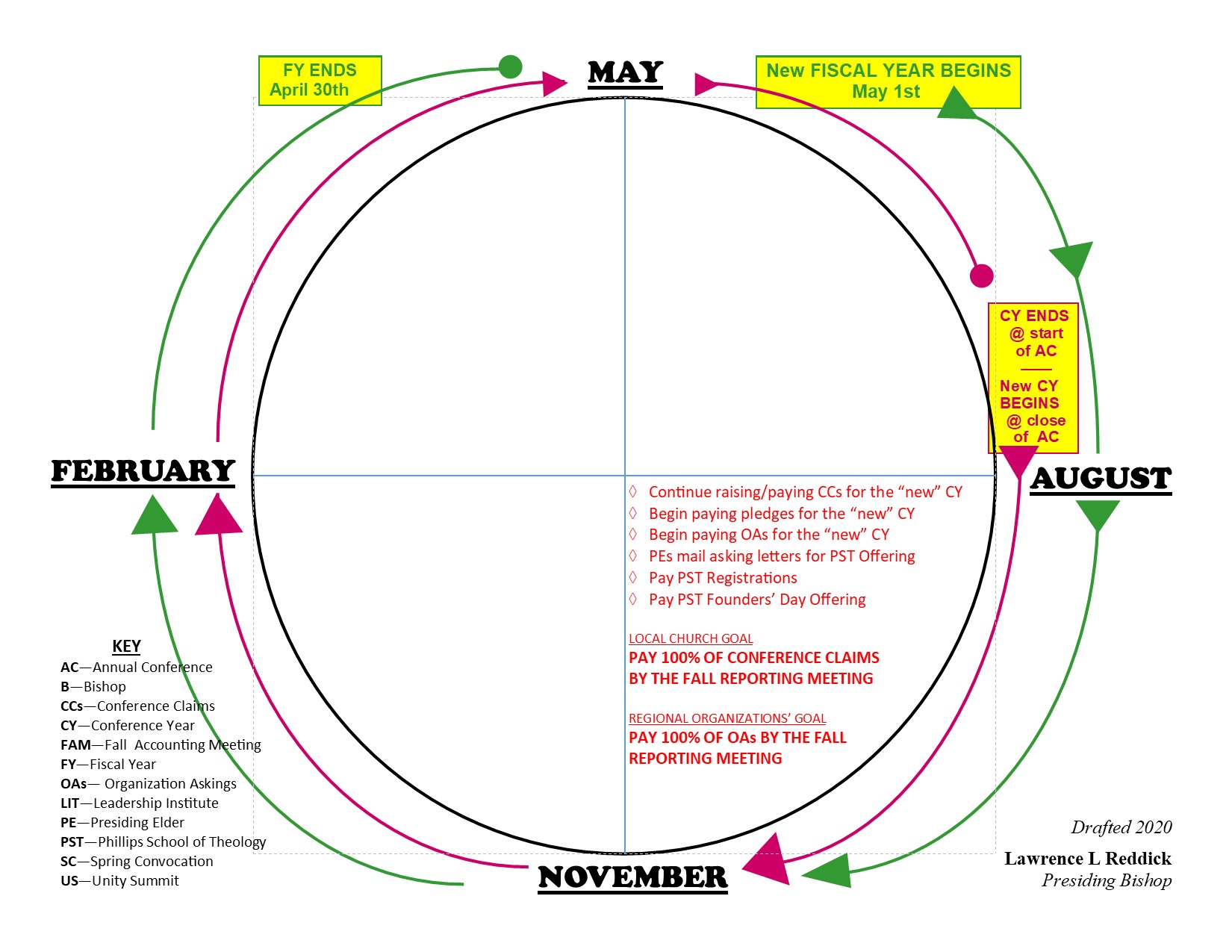 What to do in (Q2)   August   to             November
Continue raising and reporting Conference Claims for the “new” Conference Year
 Begin paying pledges and Organizational Askings for the “new” Conference Year
WORK TOWARDS THE GOAL: 100% at the Fall Accounting Meeting!
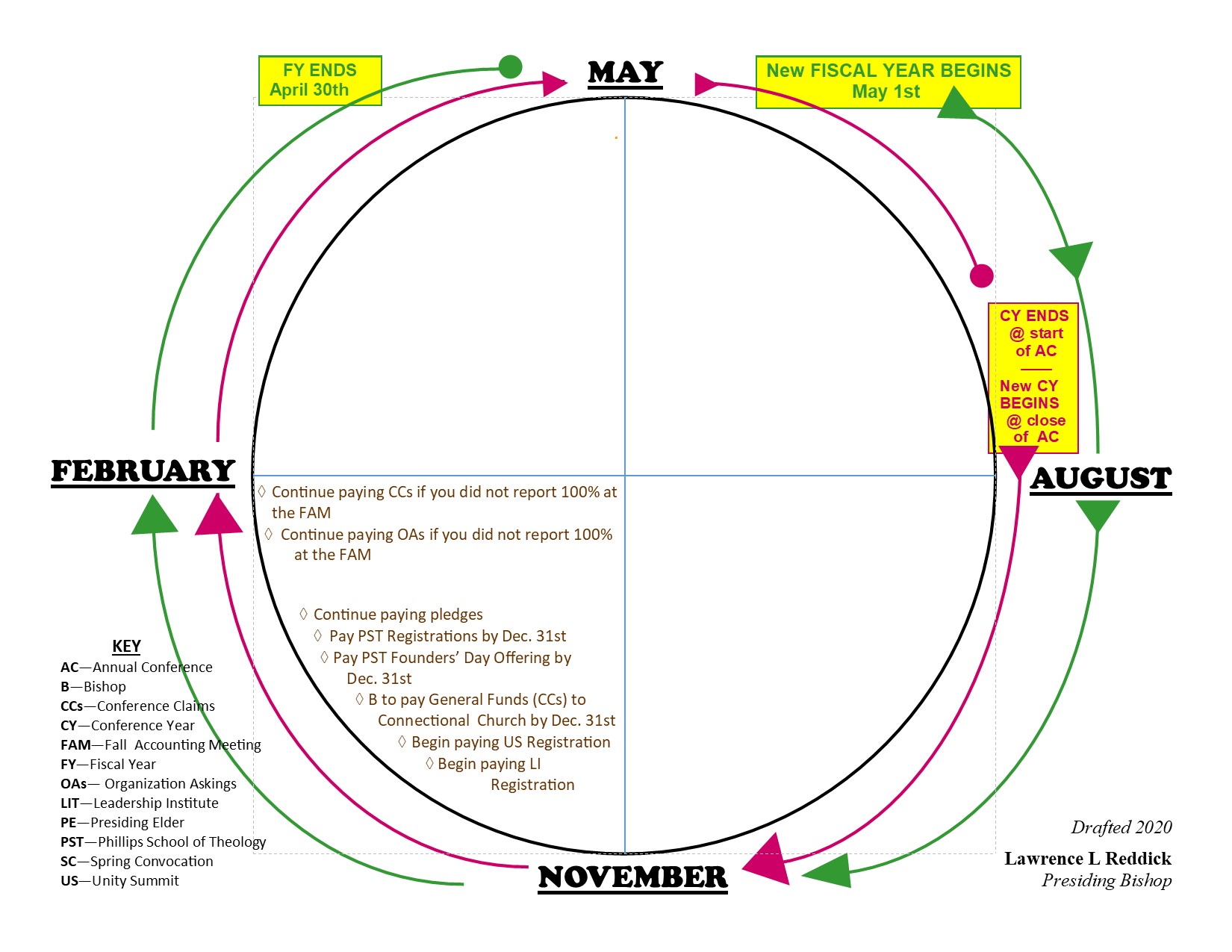 What to do in (Q3)   November  to               February
If you didn’t report 100% at the Fall Accounting Meeting, continue paying.
The Bishop must pay the General Funds (Conference Claims) to the Connectional Church by Dec. 31st!
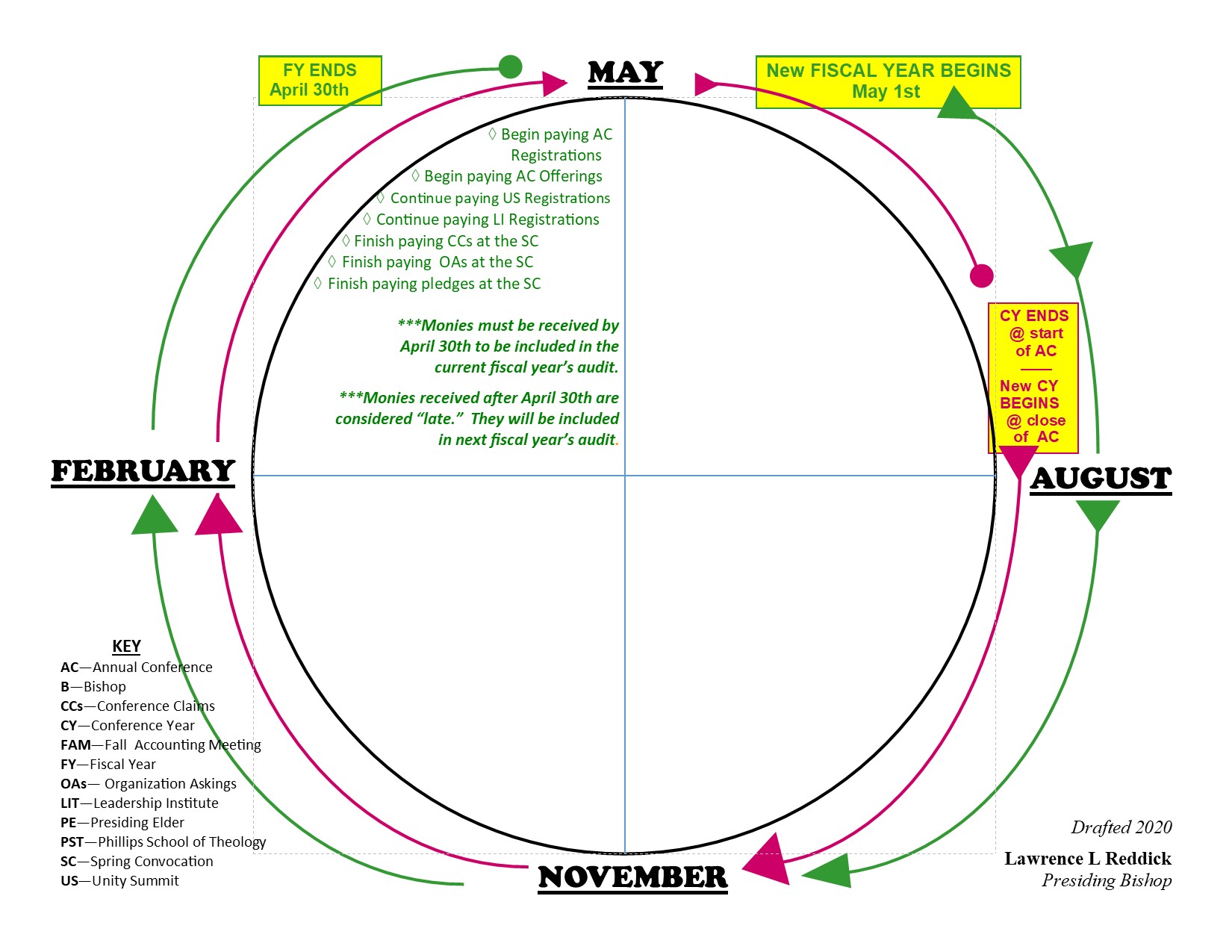 What to do in (Q4)   February  to                    May
Finish paying the balance of Conference Claims, Organizational Askings, and Pledges at the Spring Convocation
 Begin paying Annual Conference registrations and offerings
All Annual Conference monies (except the 12% Pension) must be received by April 30th to be included in the current Fiscal Year’s Audit.  (The audit will be presented at the Annual Conference in July).
Pay the 12% Pension after May 1st
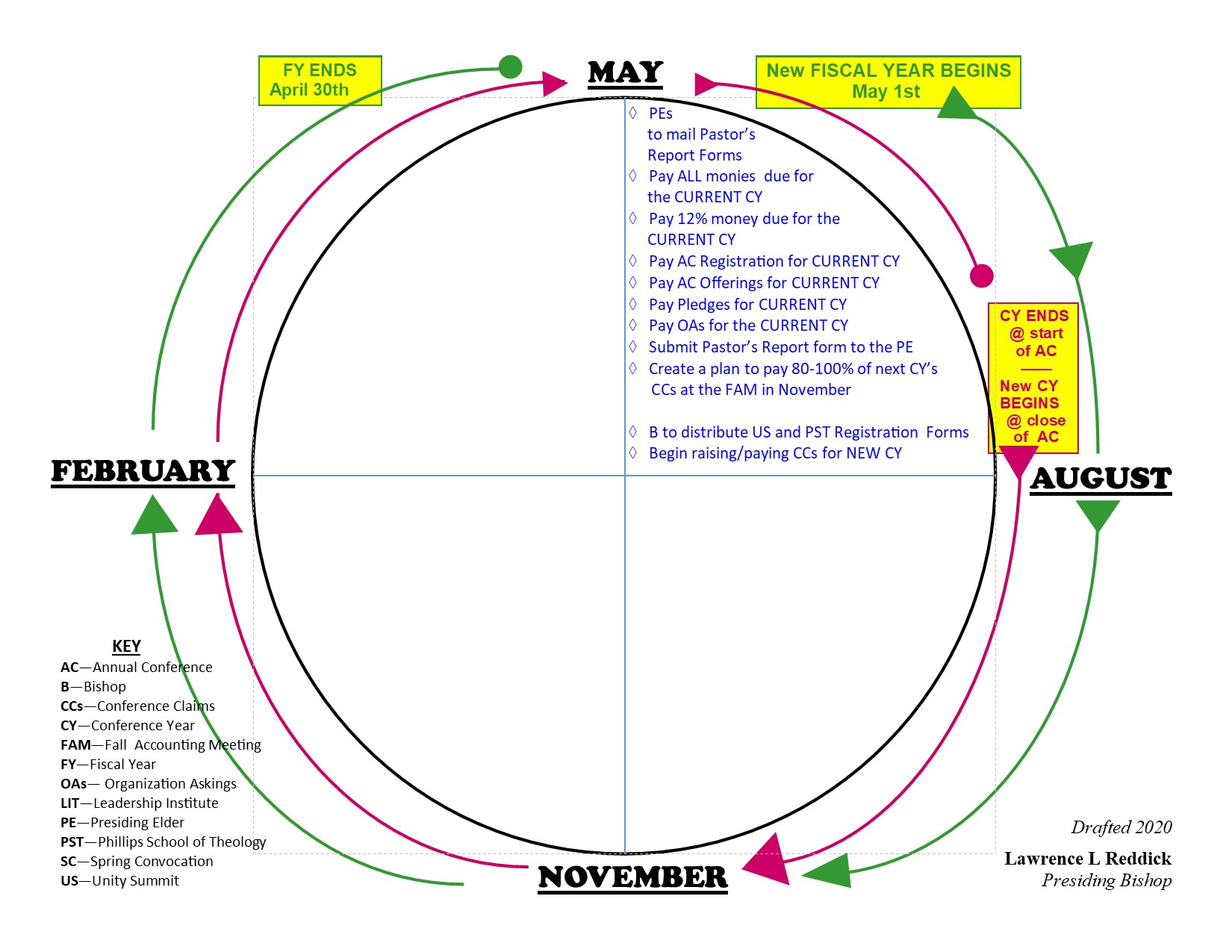 Recap
(Q1) MAY to AUGUST
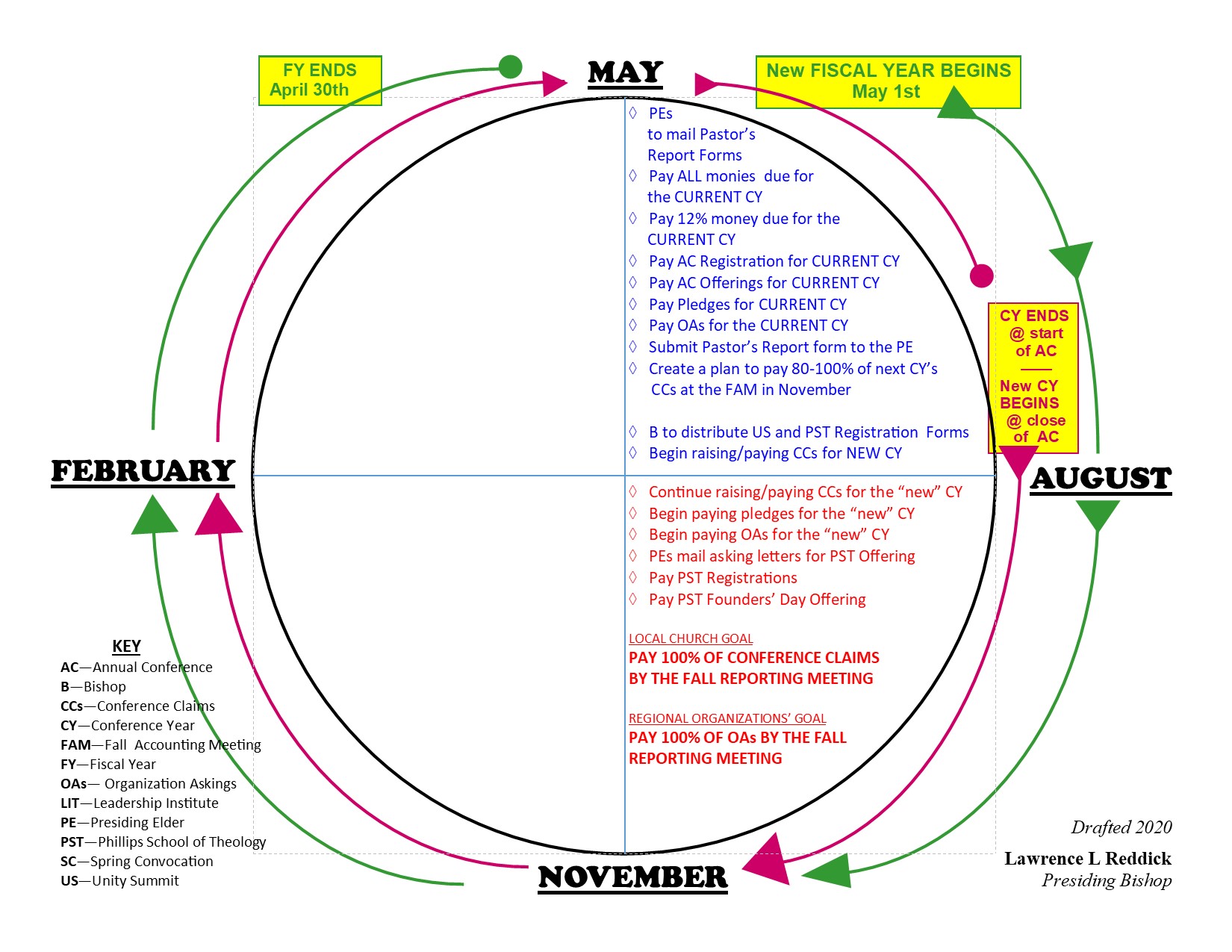 Recap
(Q1) MAY to AUGUST
(Q2) AUGUST to NOVEMBER
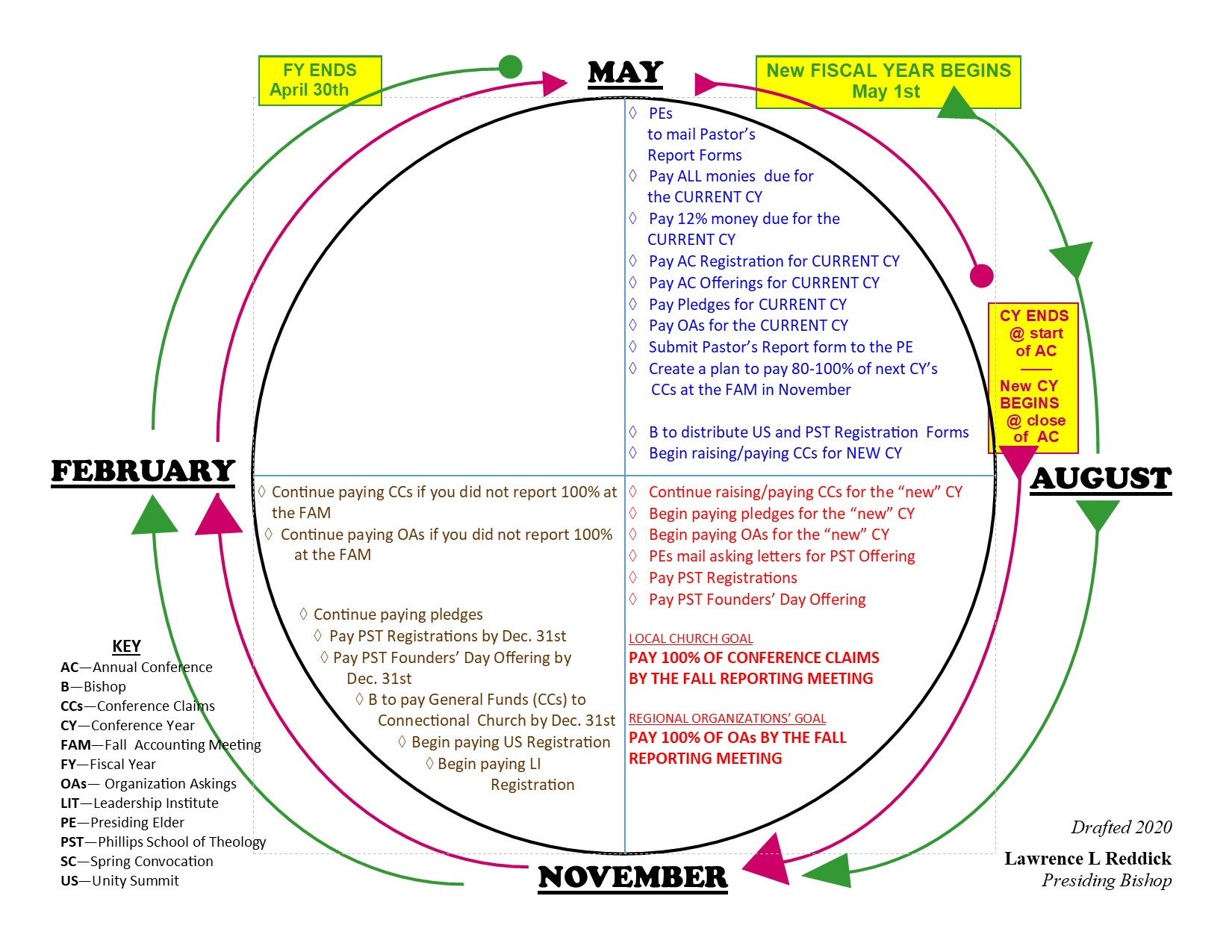 Recap
(Q1) MAY to AUGUST
(Q2) AUGUST to NOVEMBER
(Q3) NOVEMBER to FEBRUARY
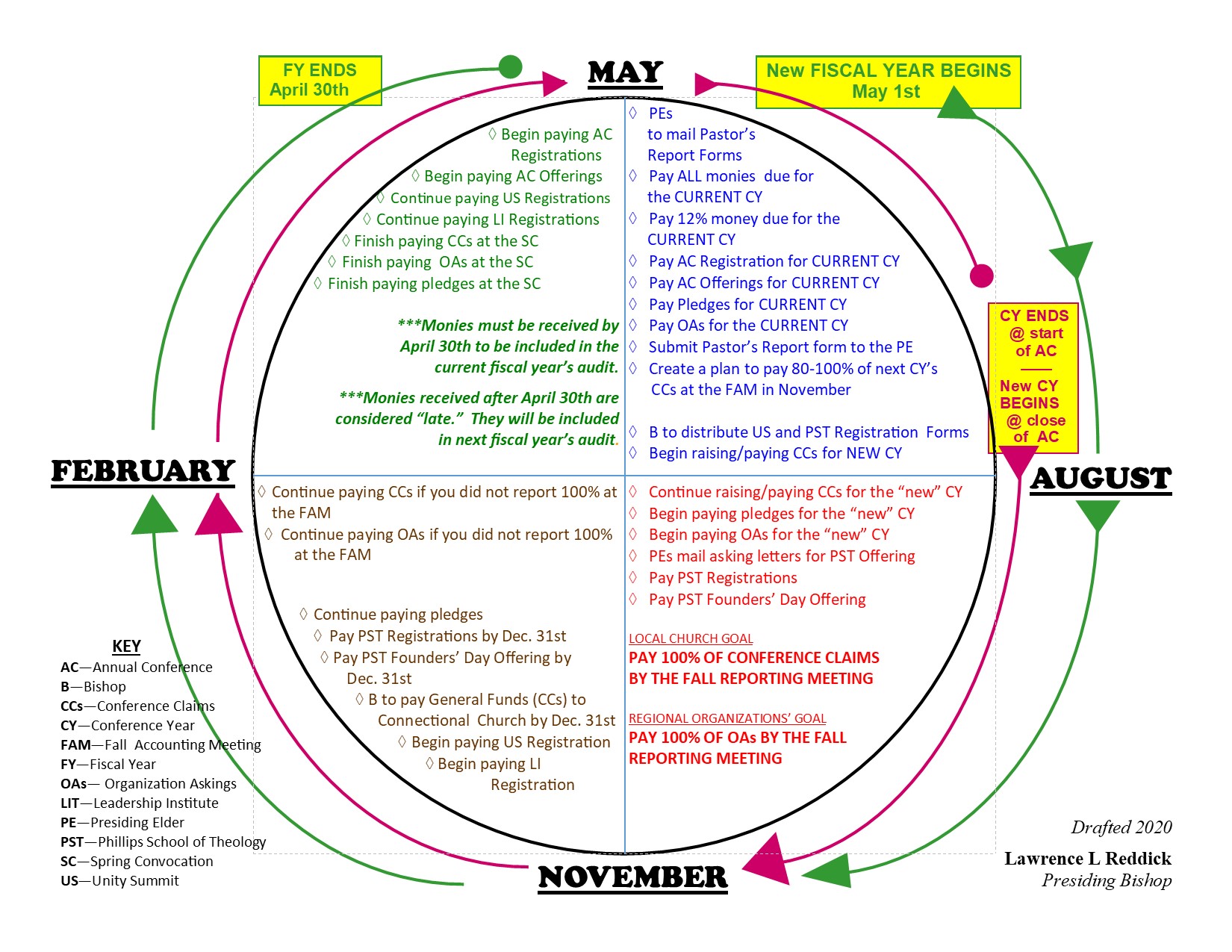 Recap
(Q1) MAY to AUGUST
(Q2) AUGUST to NOVEMBER
(Q3) NOVEMBER to FEBRUARY
(Q4) FEBRUARY to MAY
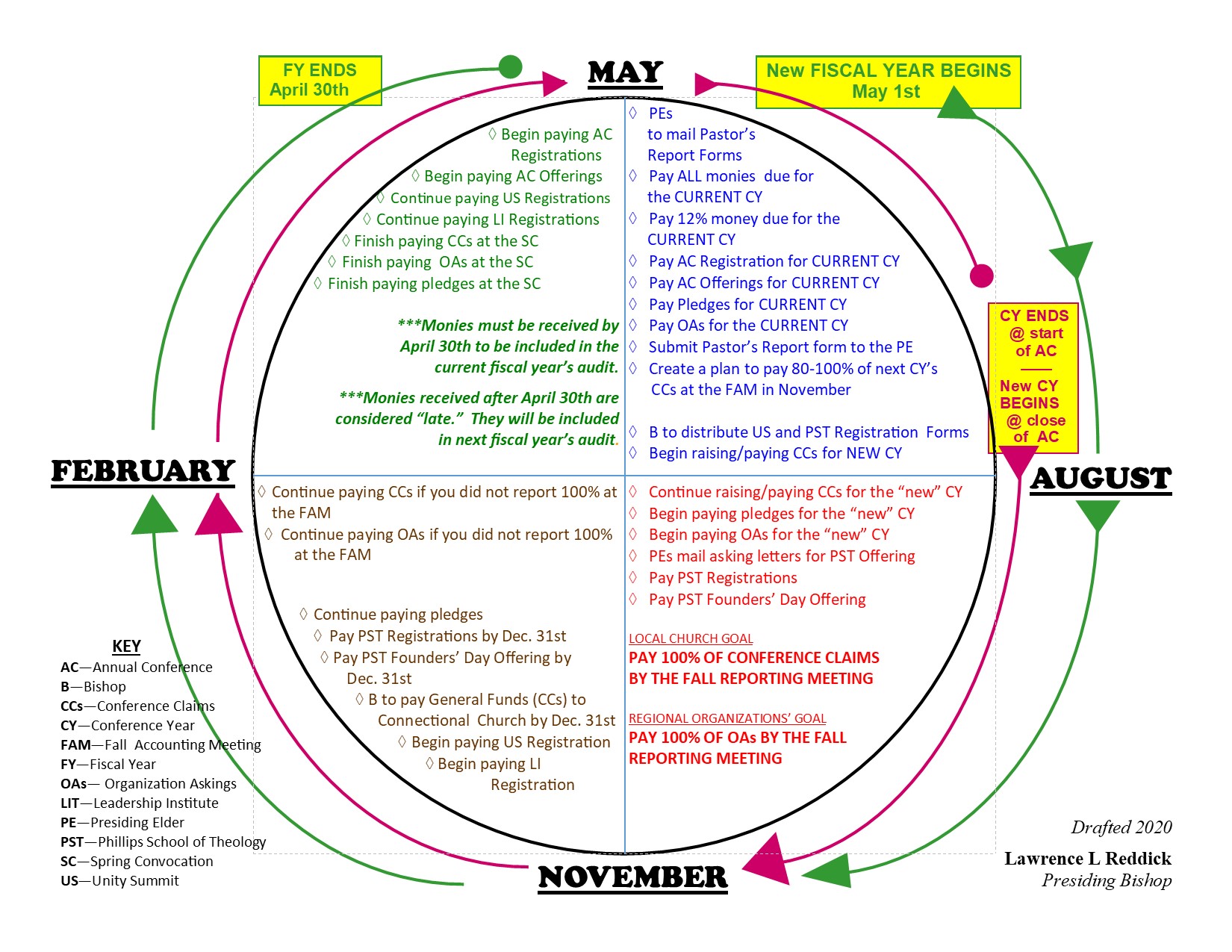